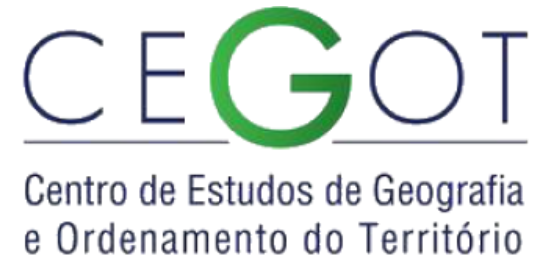 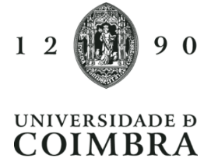 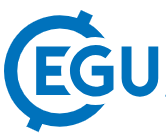 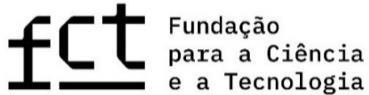 Comparative Analysis of ANN and SVM for Groundwater Potential Mapping in Karst Terrains of Southwestern Iran
Saeid Pourmorad1, Mostafa Kabolizade2, Rui Ferreira1, Shahin Mohammadi2, and Luca Antonio  Dimuccio1

1University of Coimbra, Centre of Studies in Geography and Spatial Planning (CEGOT), Department of Geography and Tourism, Portugal
2Department of Remote Sensing and GIS, Faculty of Earth, Sciences, Shahid Chamran University of Ahvaz, Iran
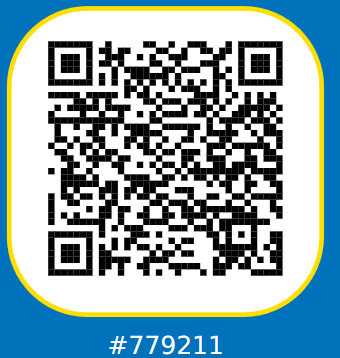 1
1
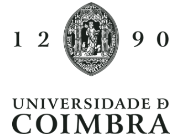 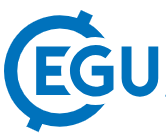 Location
SVM
ANN
Hybrid
Conclusion
2
Geographical and geological location
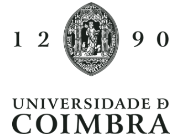 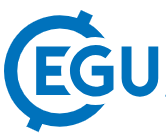 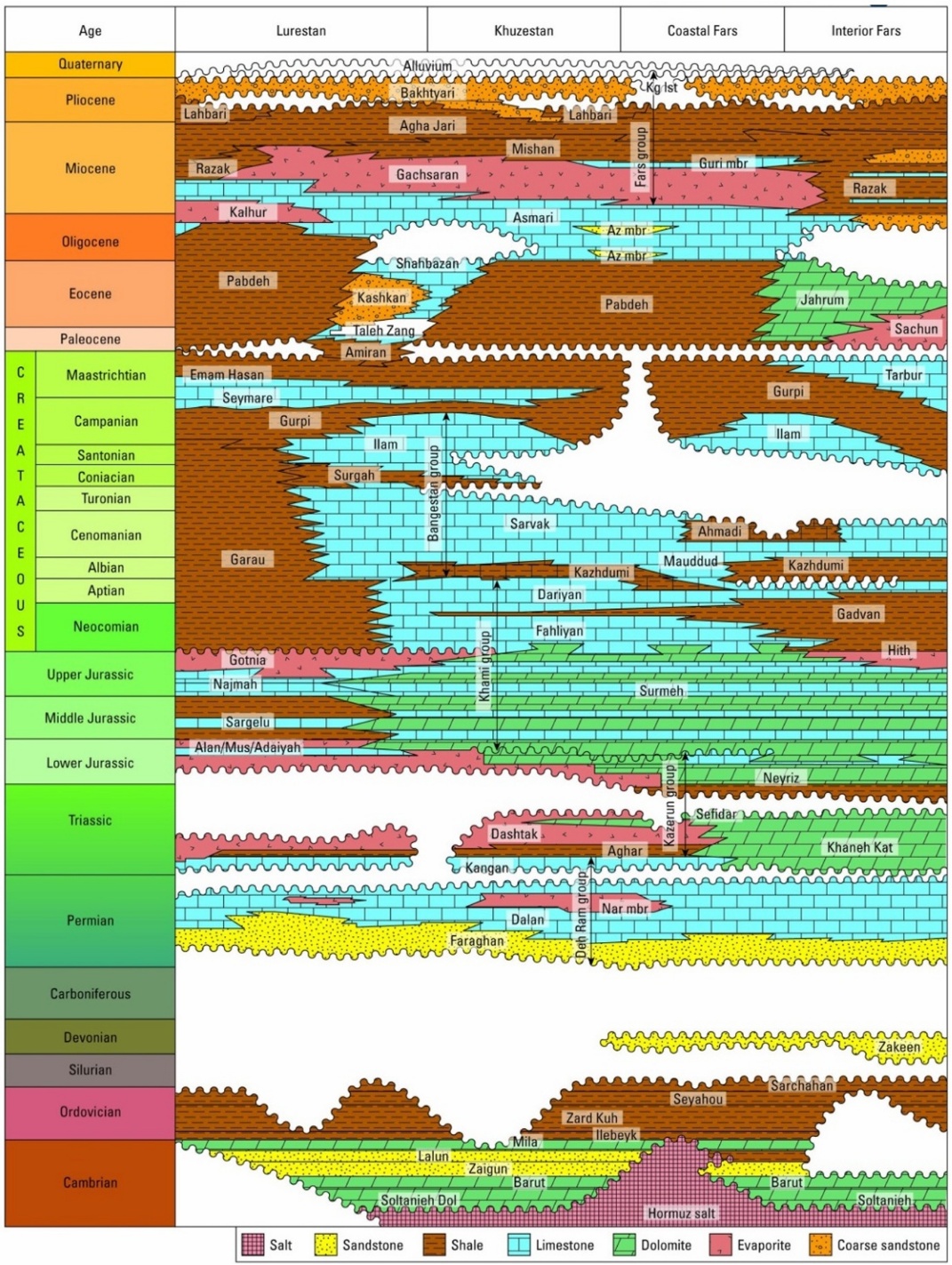 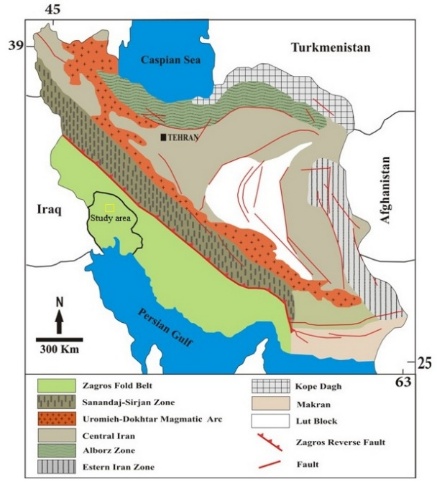 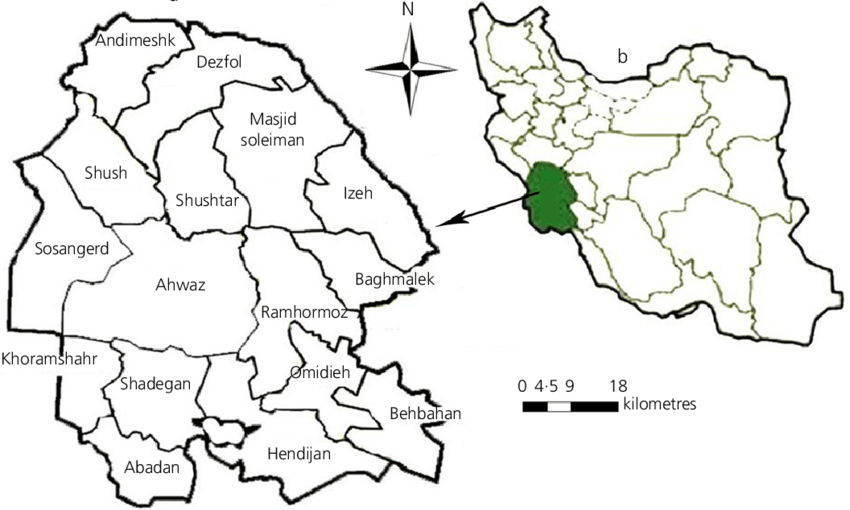 3
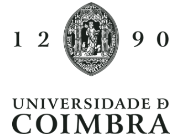 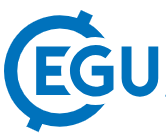 Methodology
4
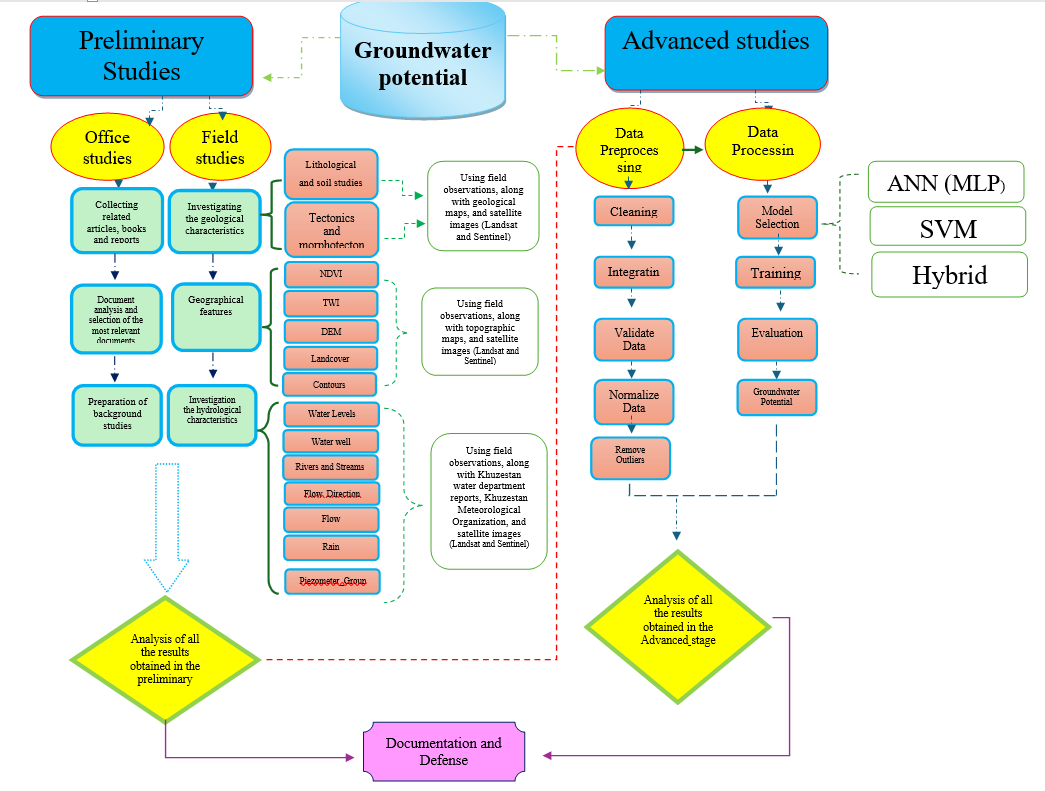 5
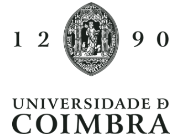 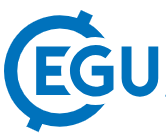 Spatial Database and Derived Thematic Layers Used             (30m Resolution)
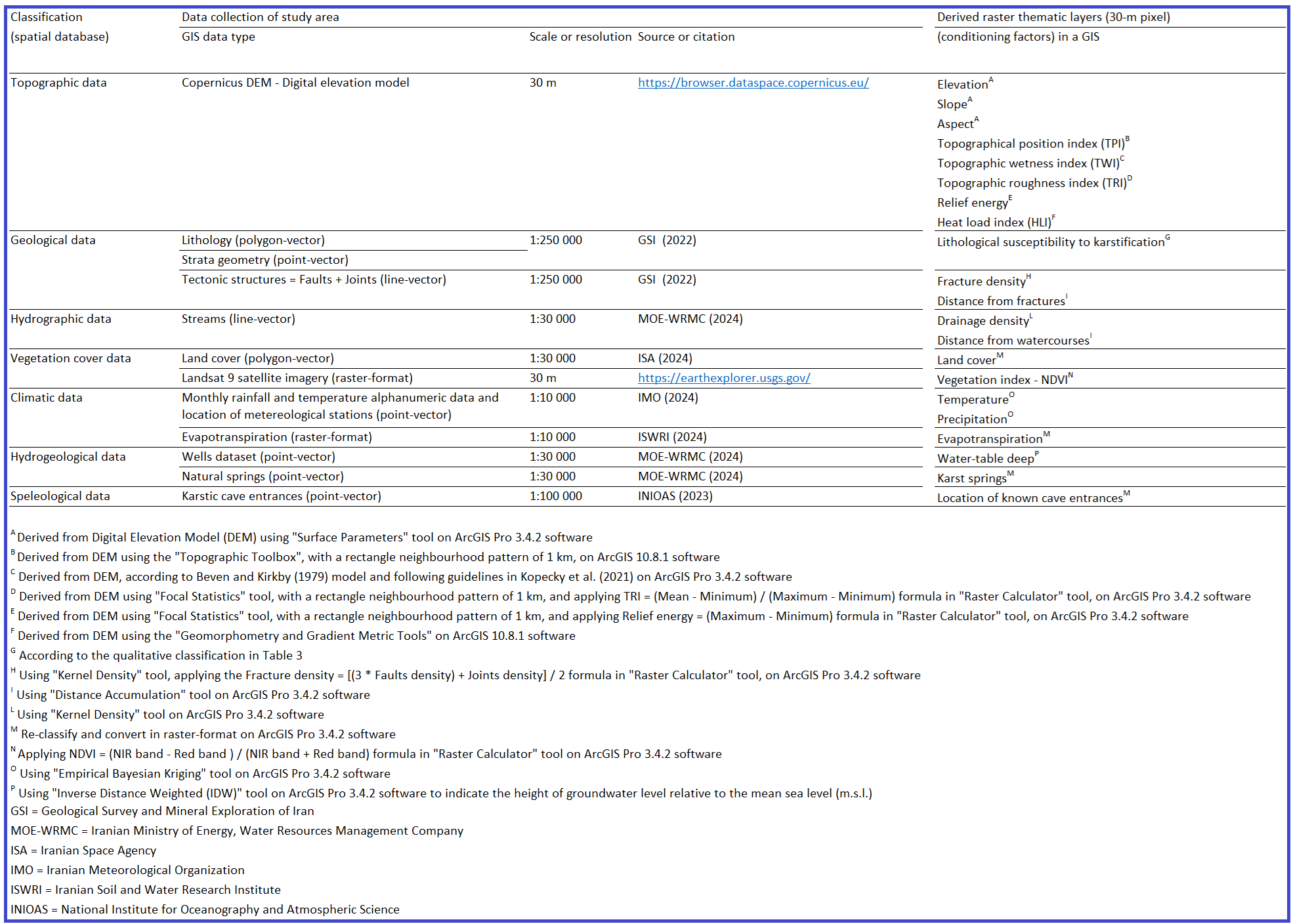 6
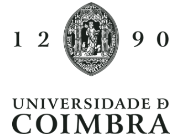 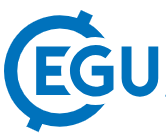 Correlation Matrix for Identifying Relevant Layers
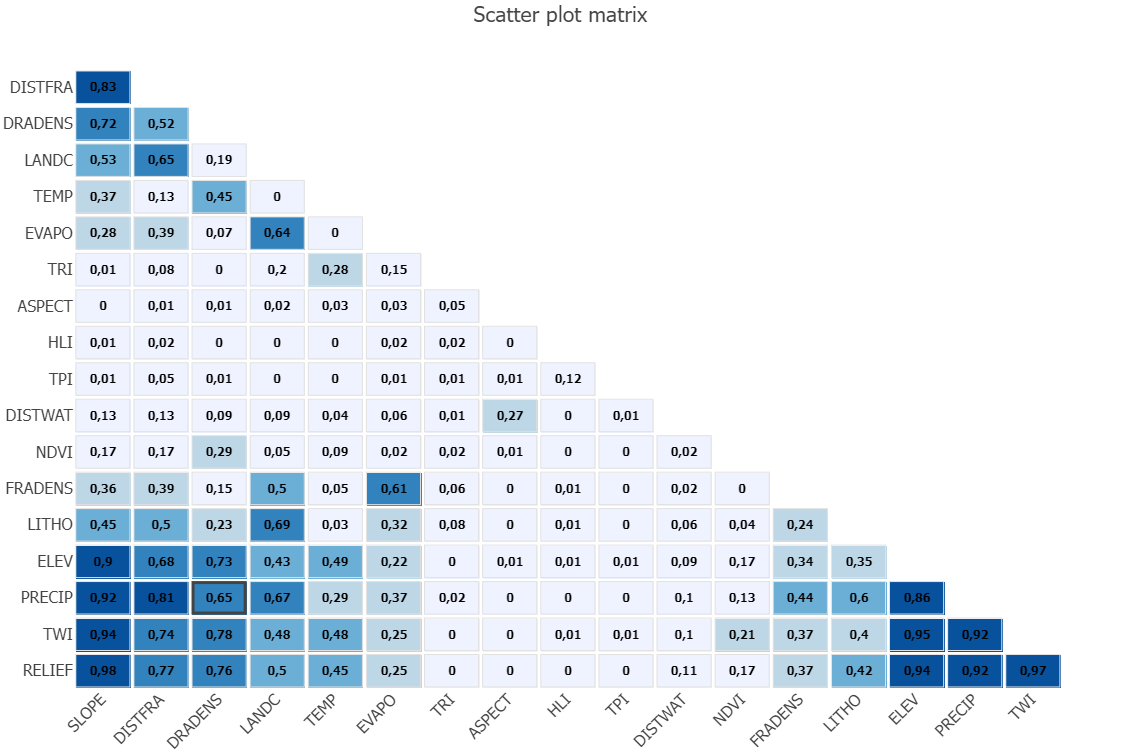 7
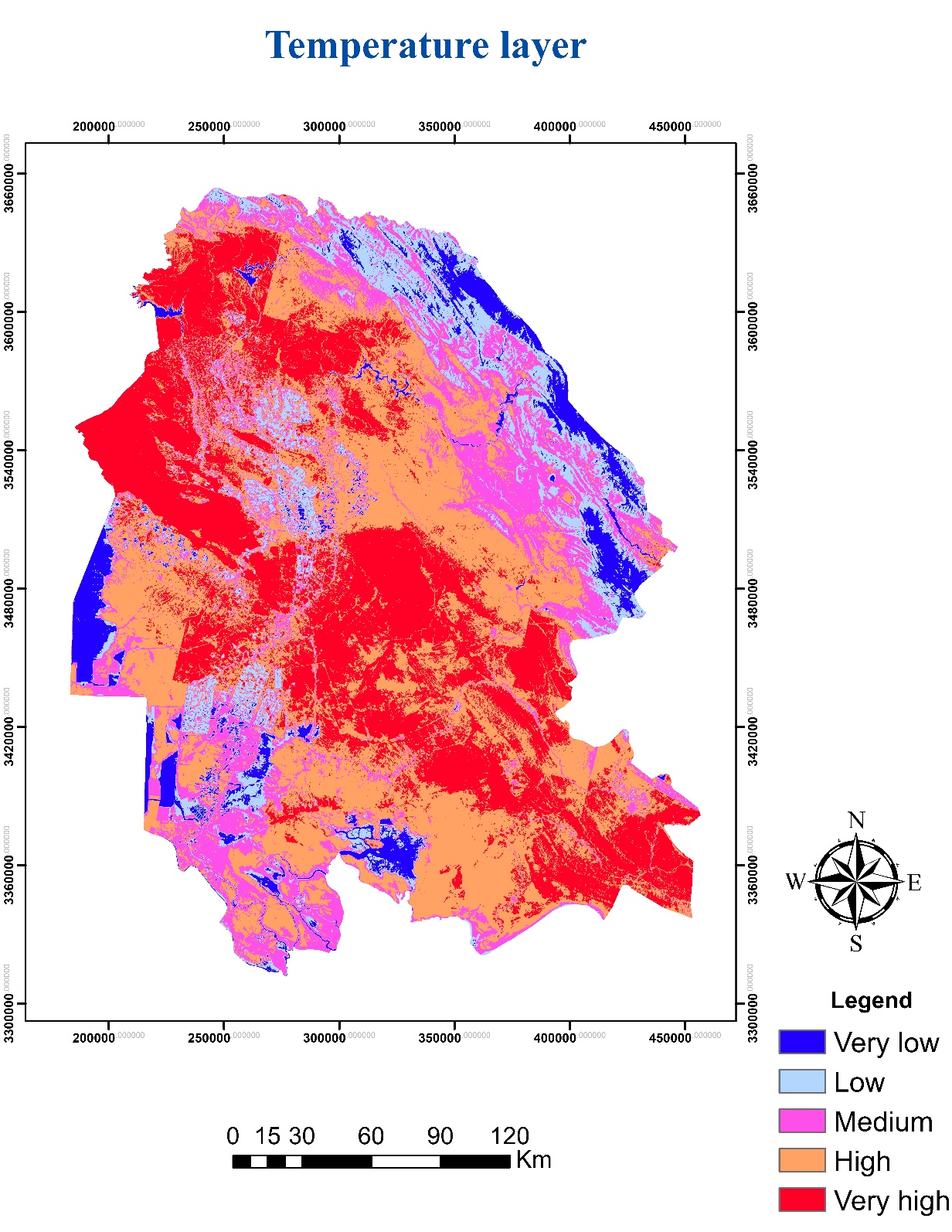 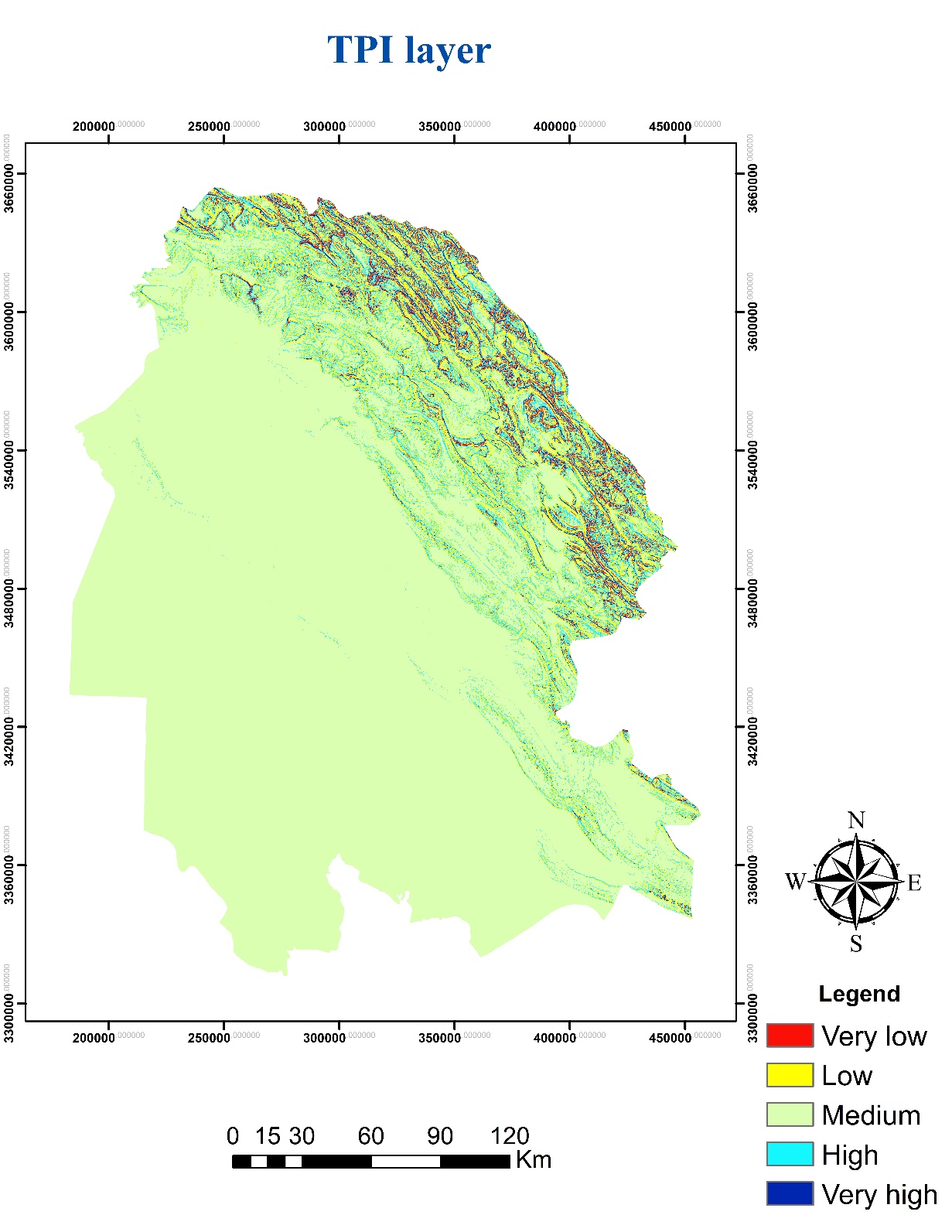 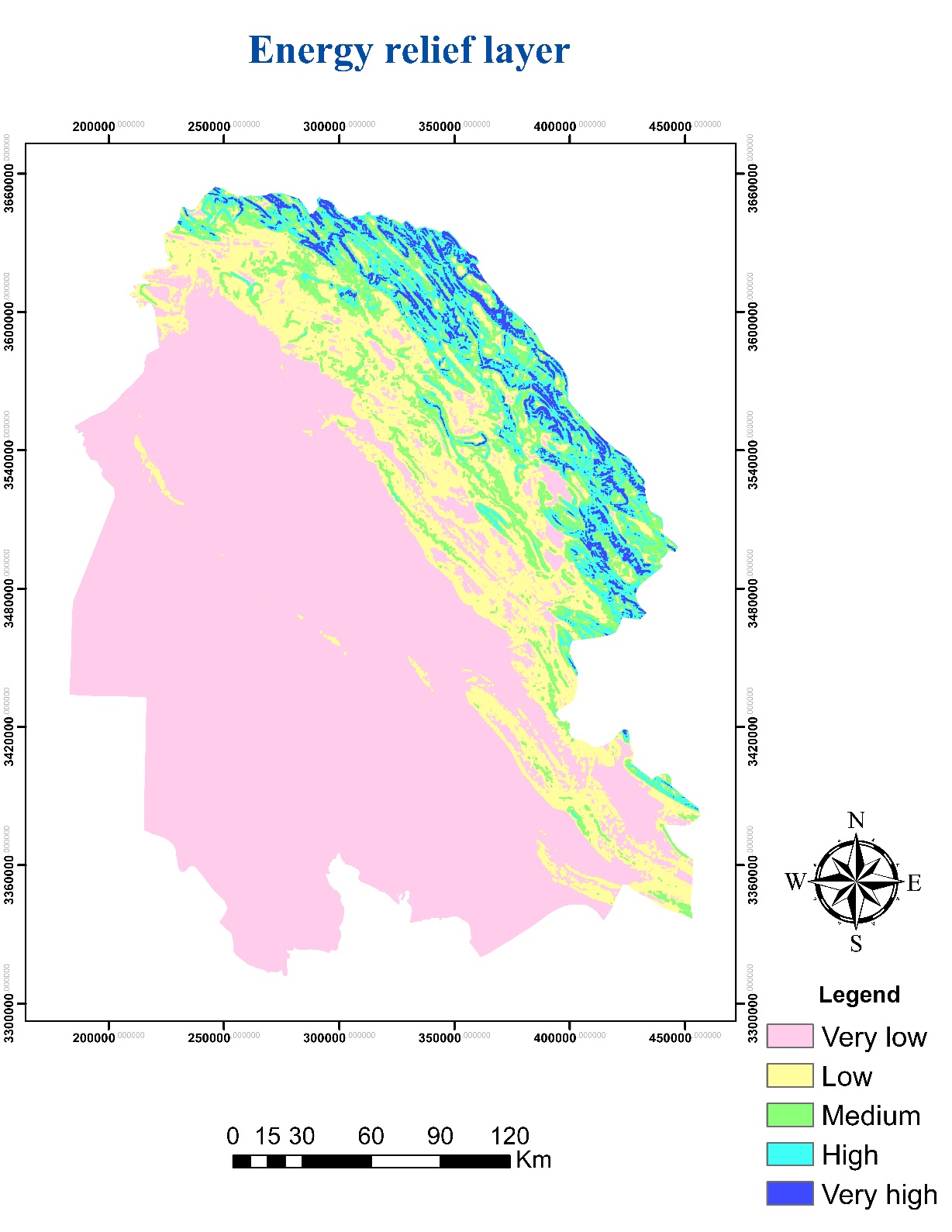 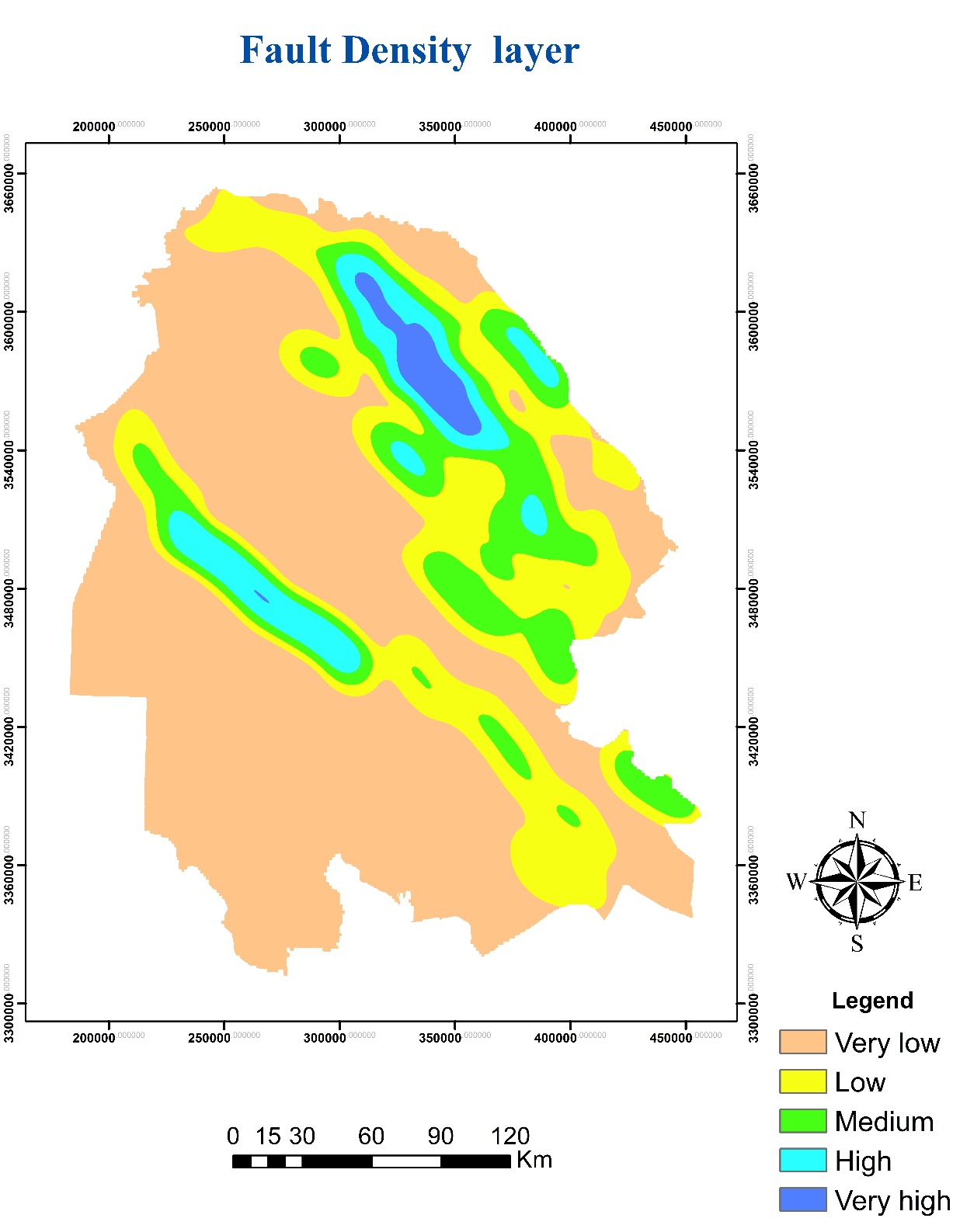 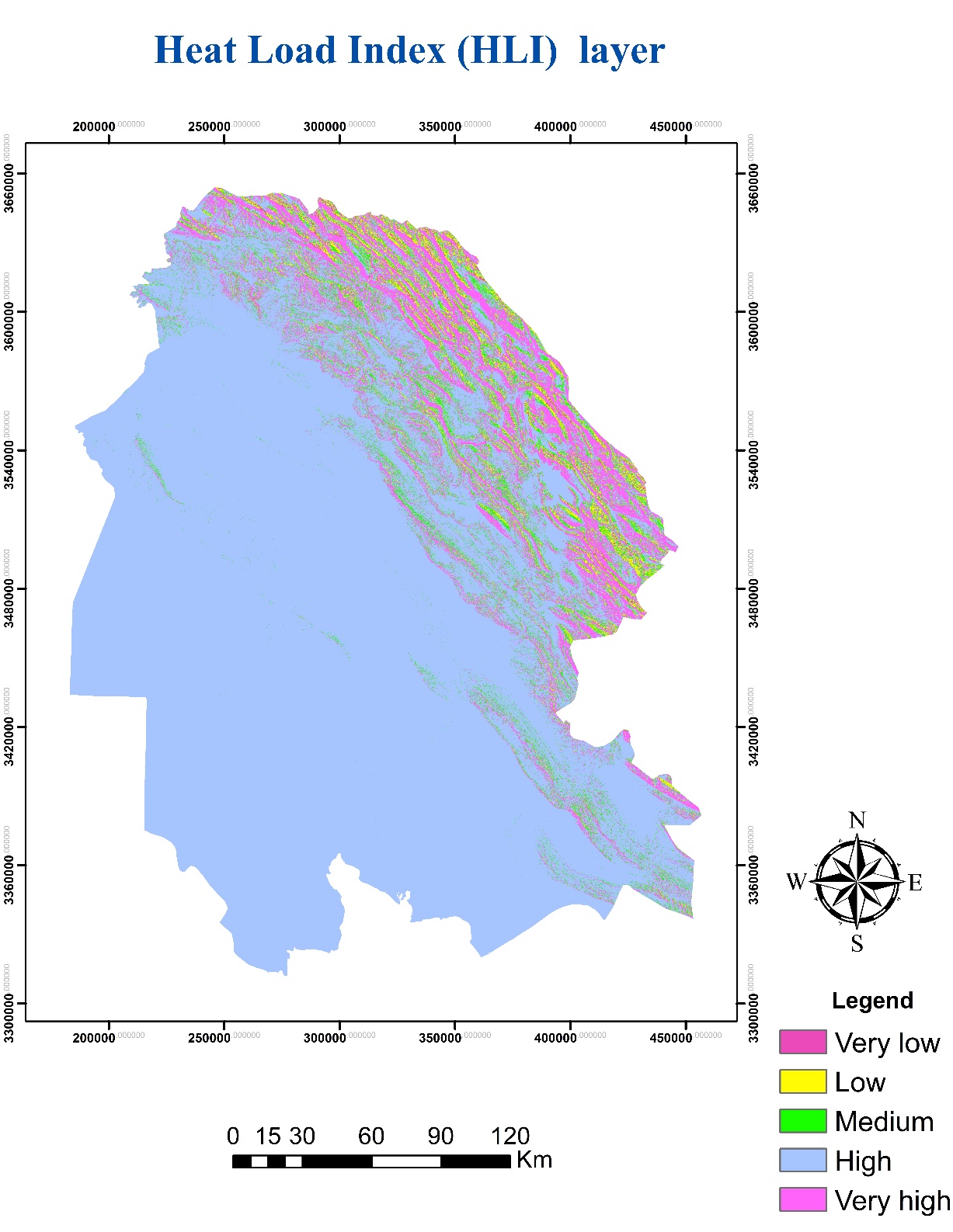 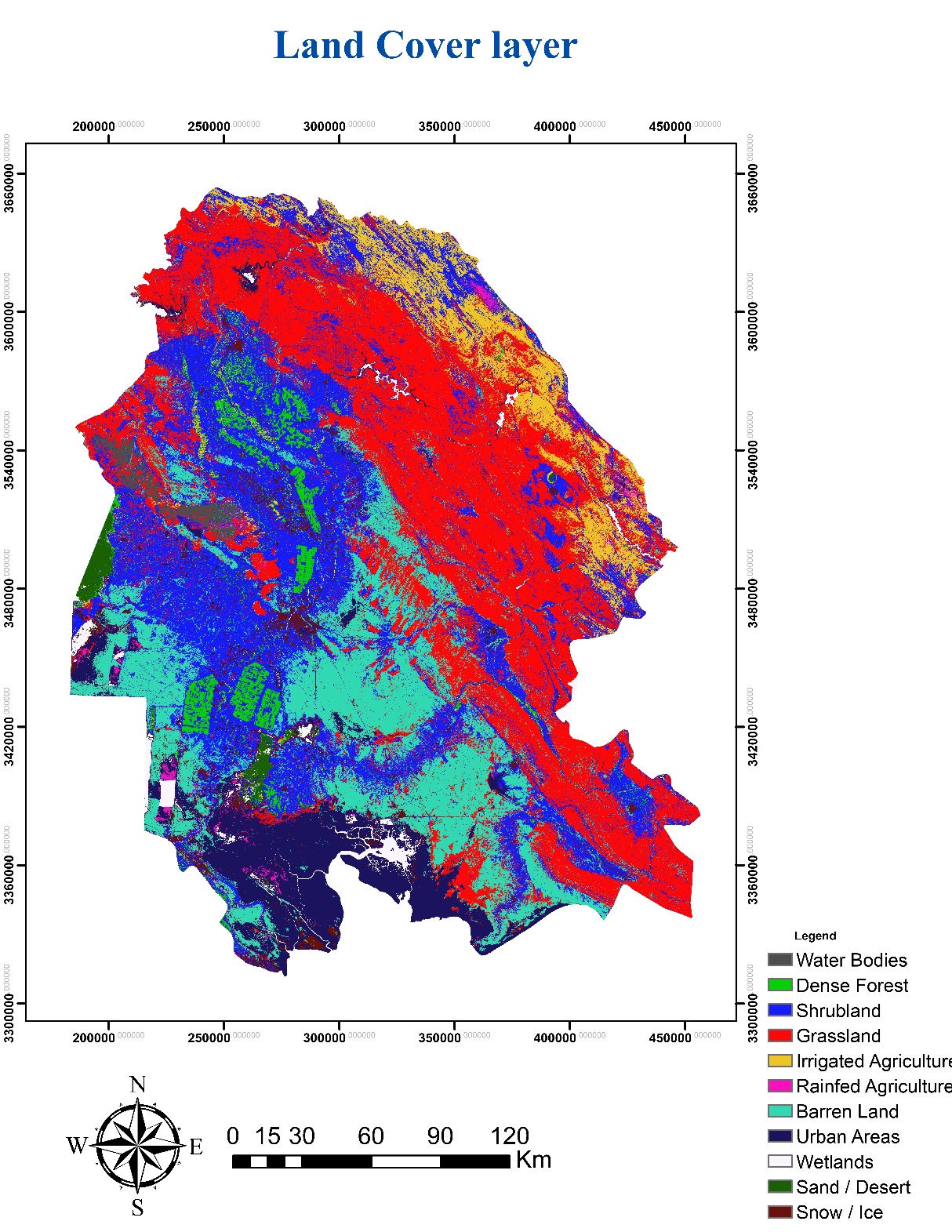 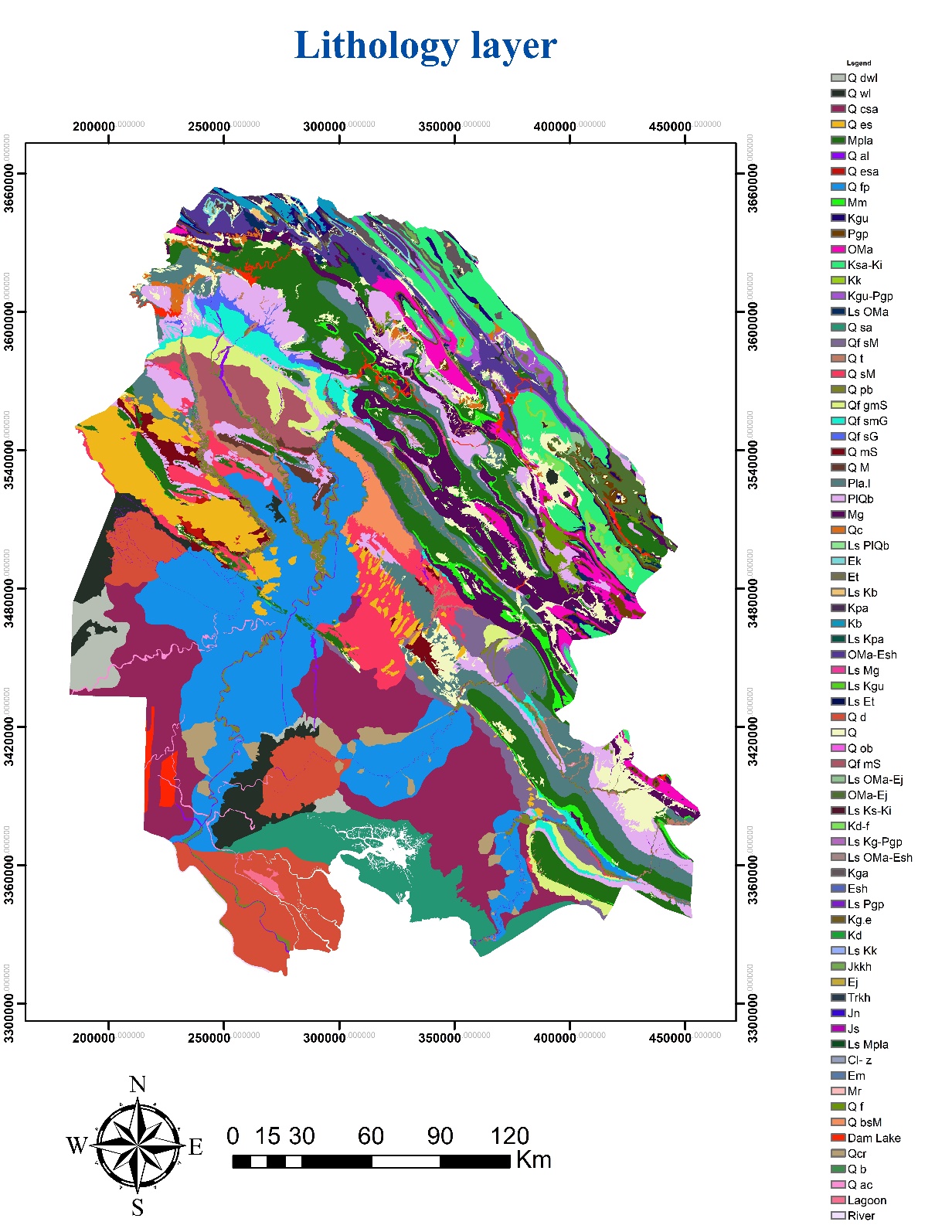 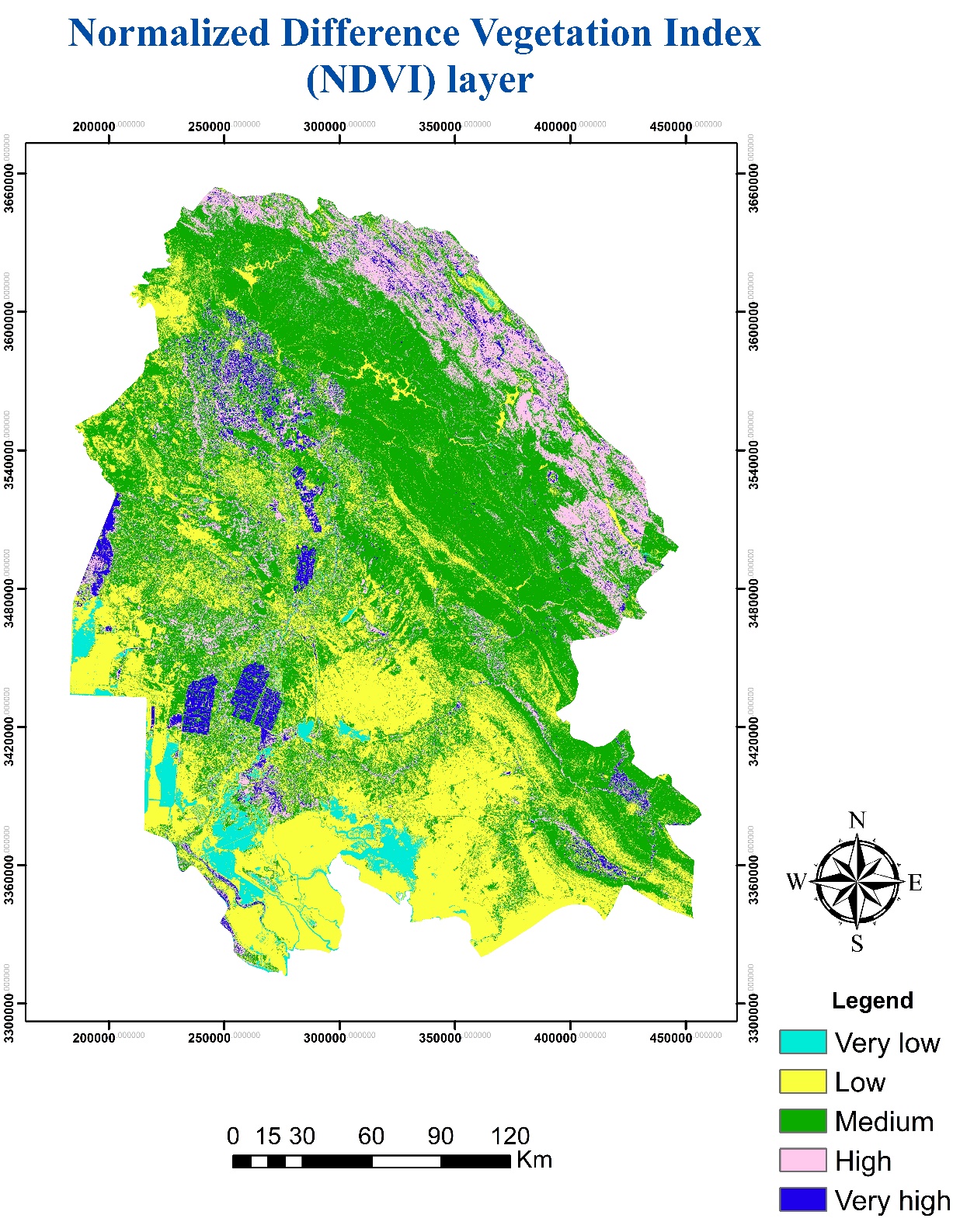 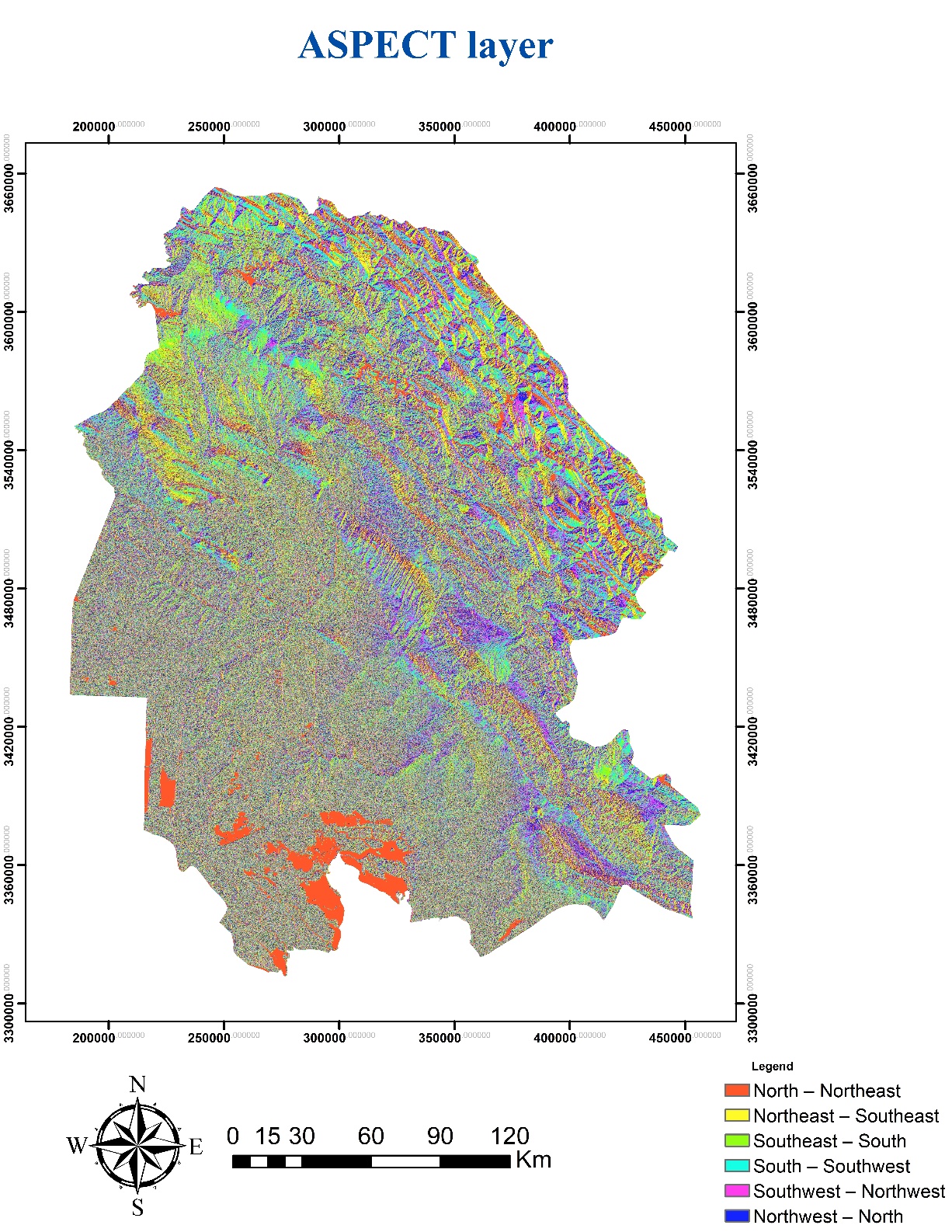 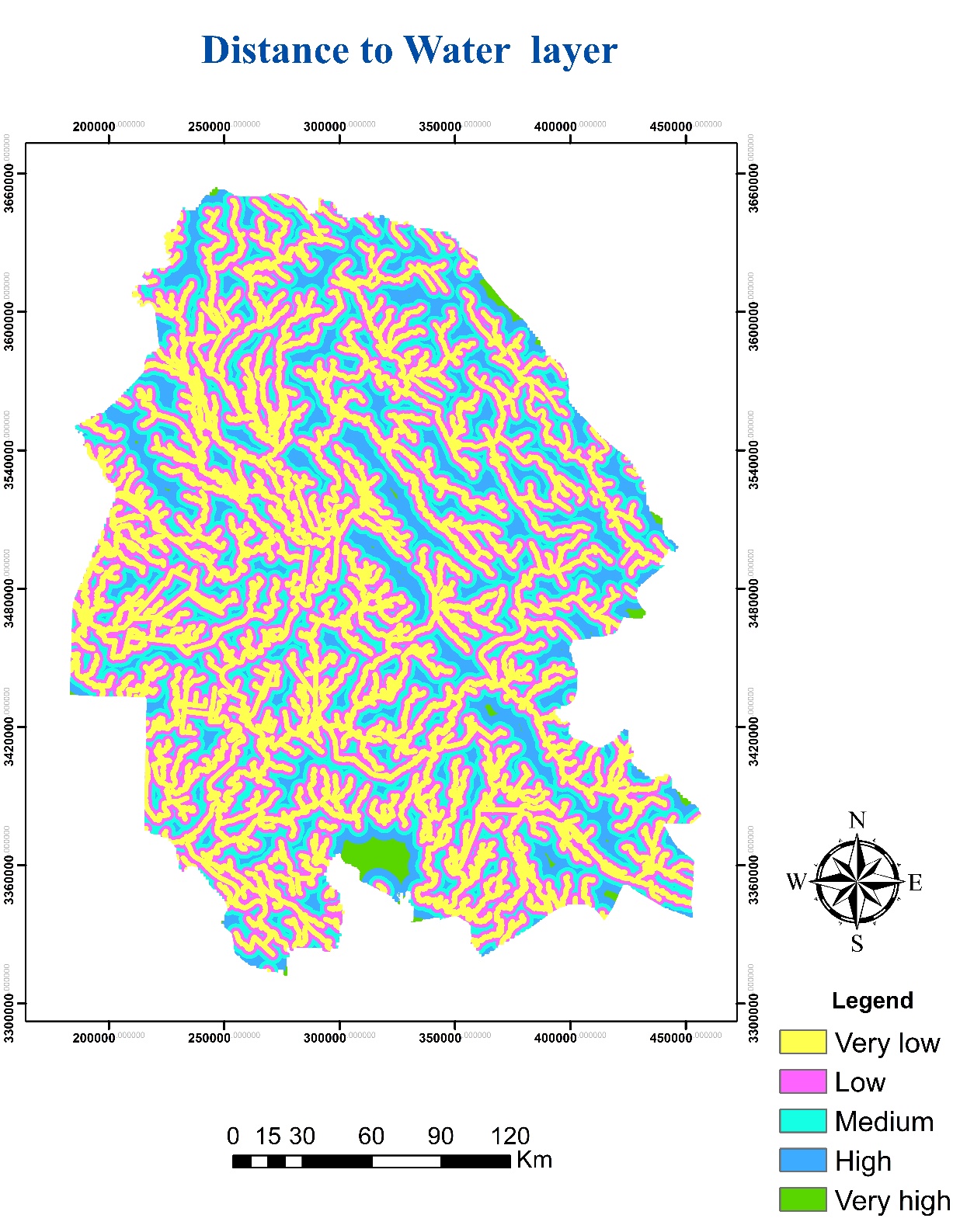 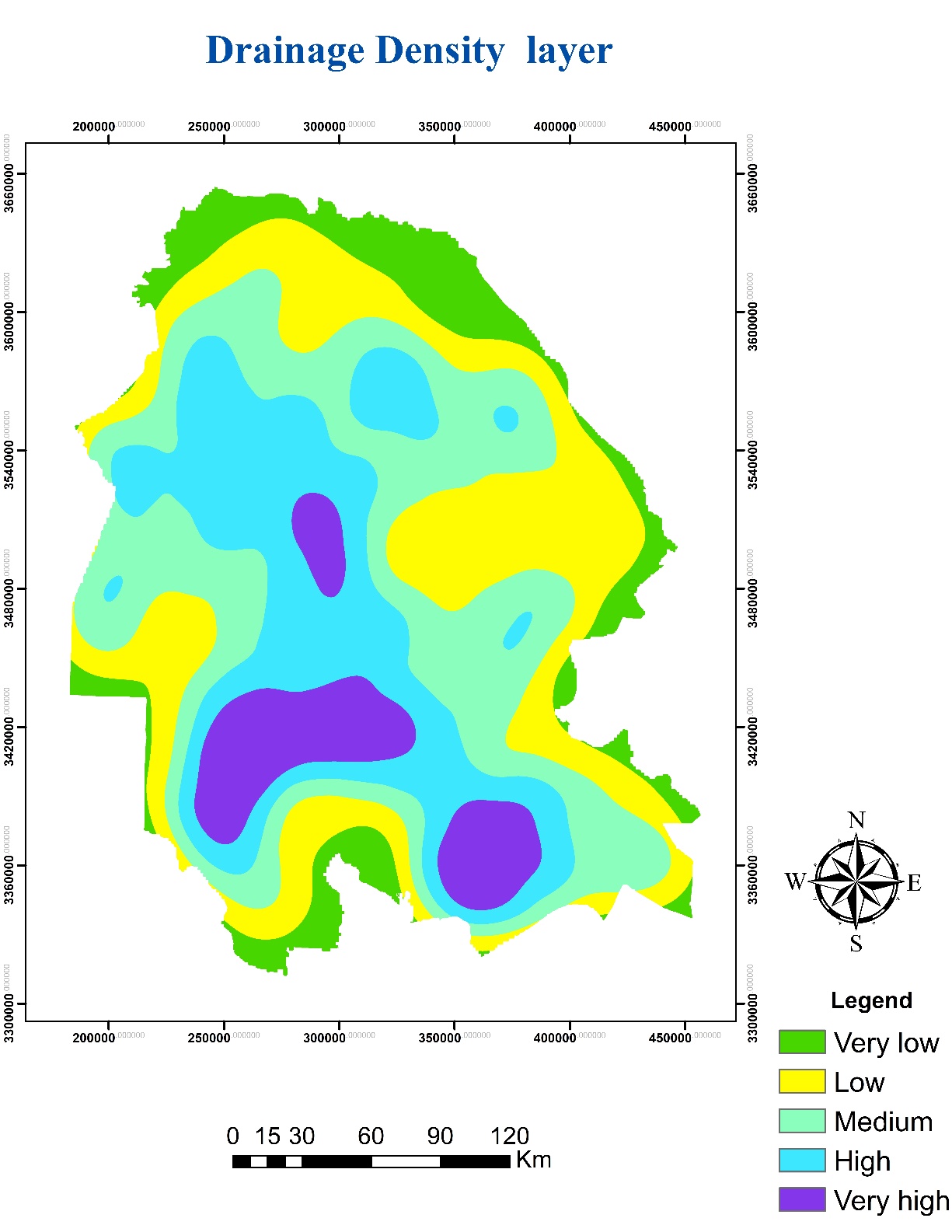 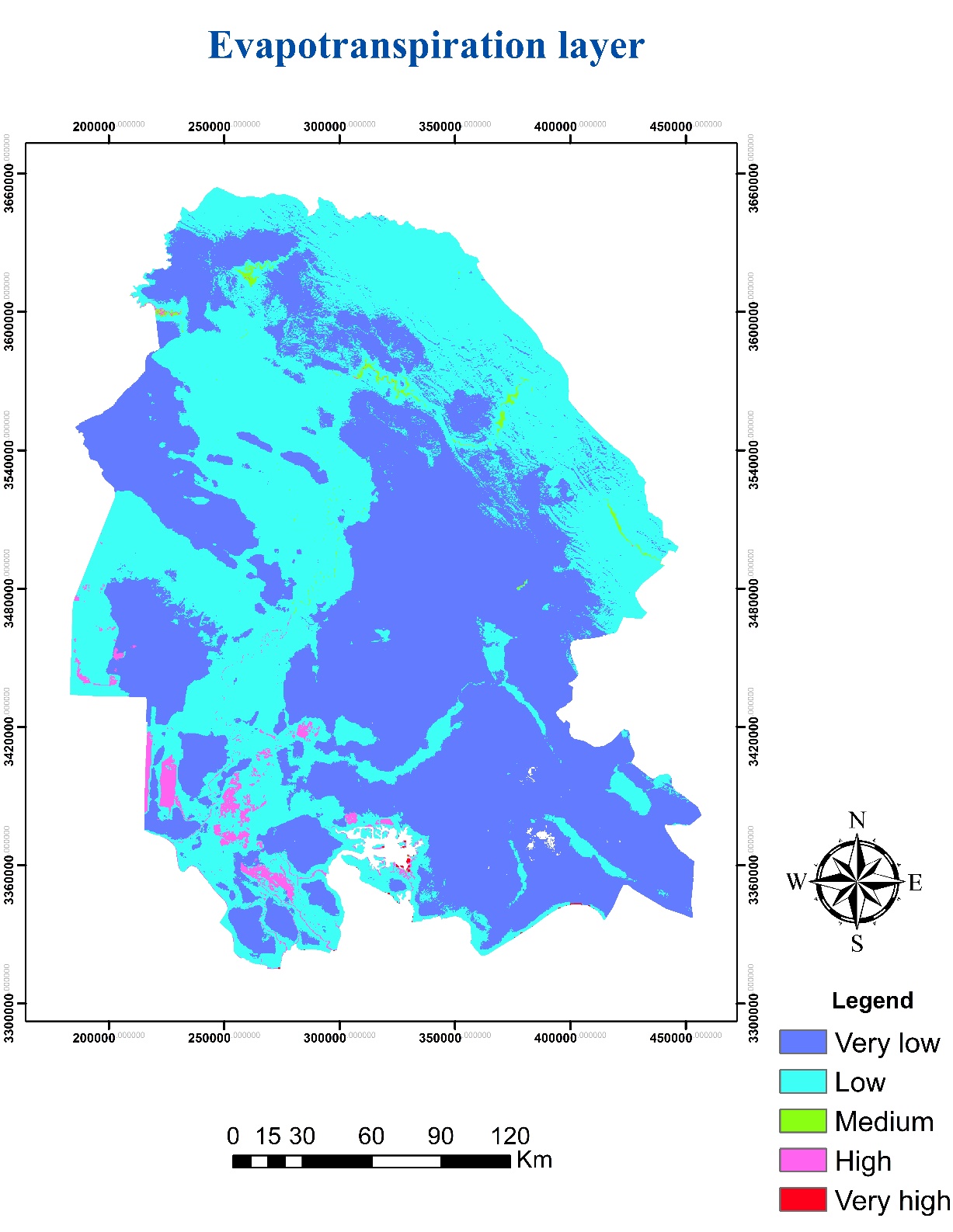 8
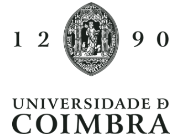 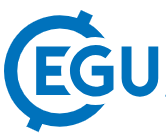 Results
9
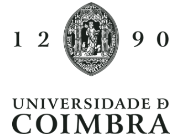 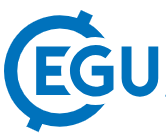 ANN model structure
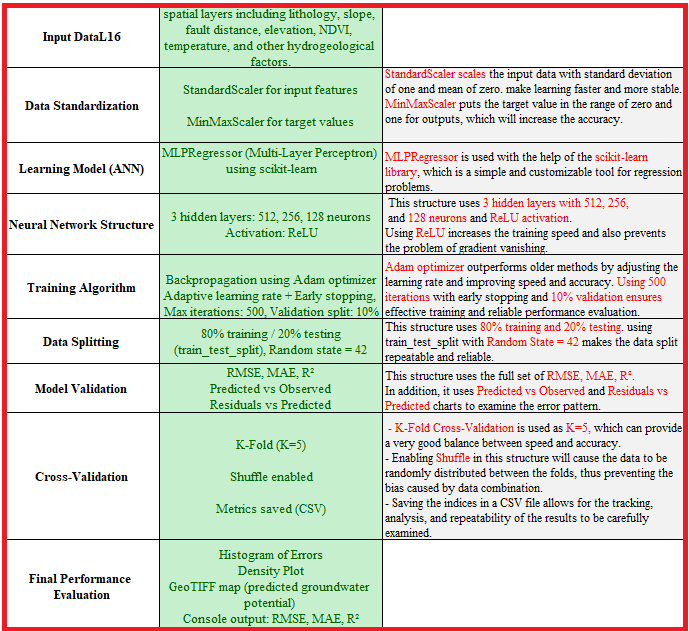 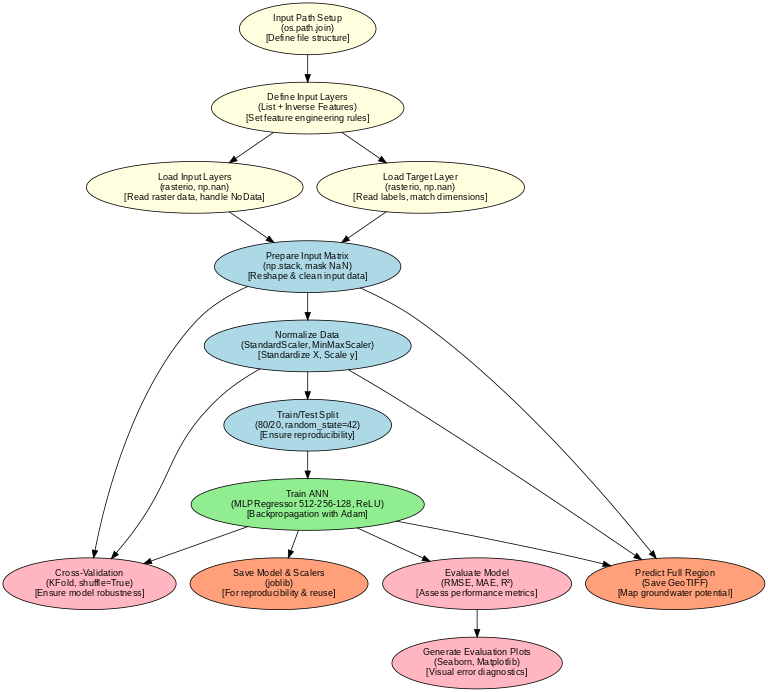 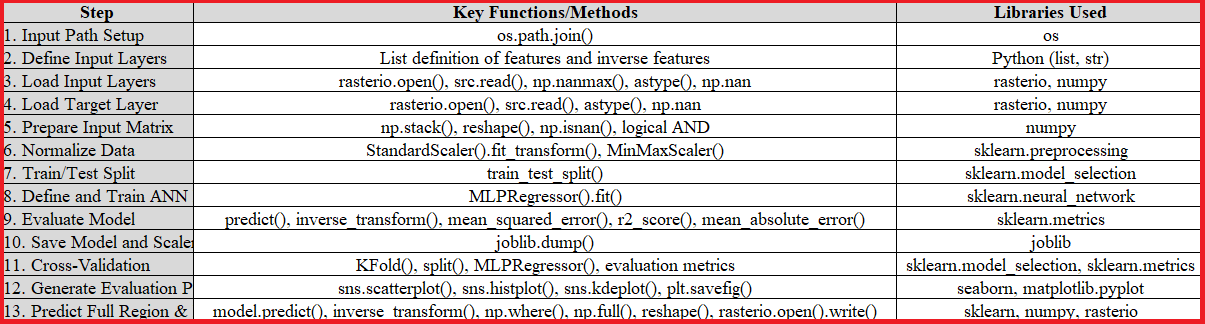 10
ANN model validation and evaluation results
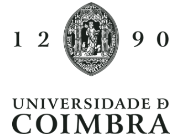 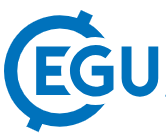 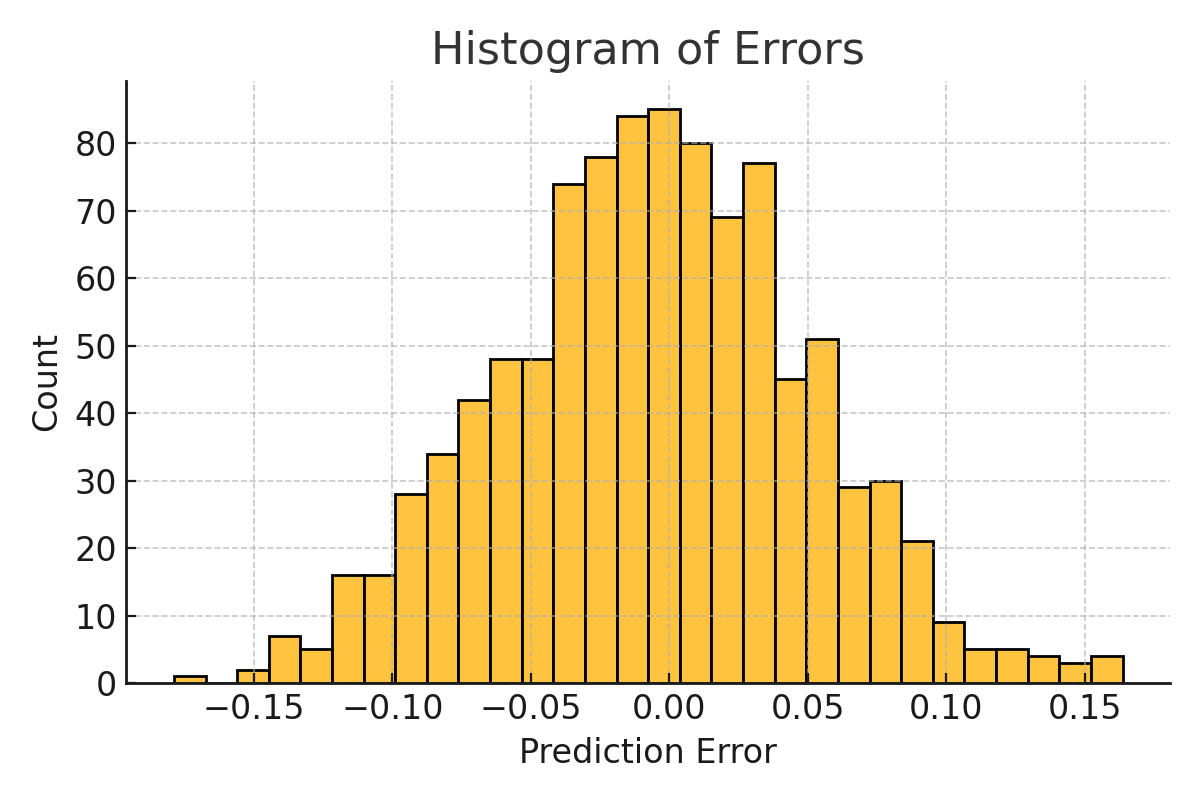 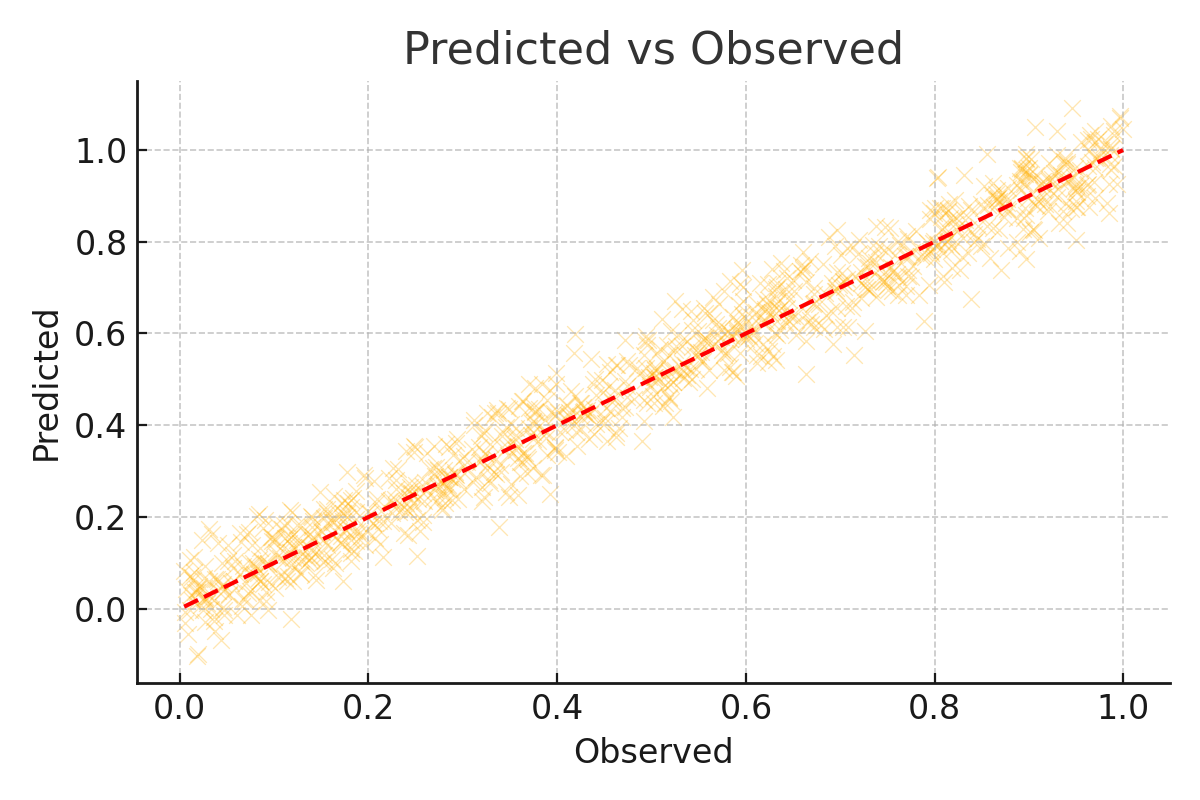 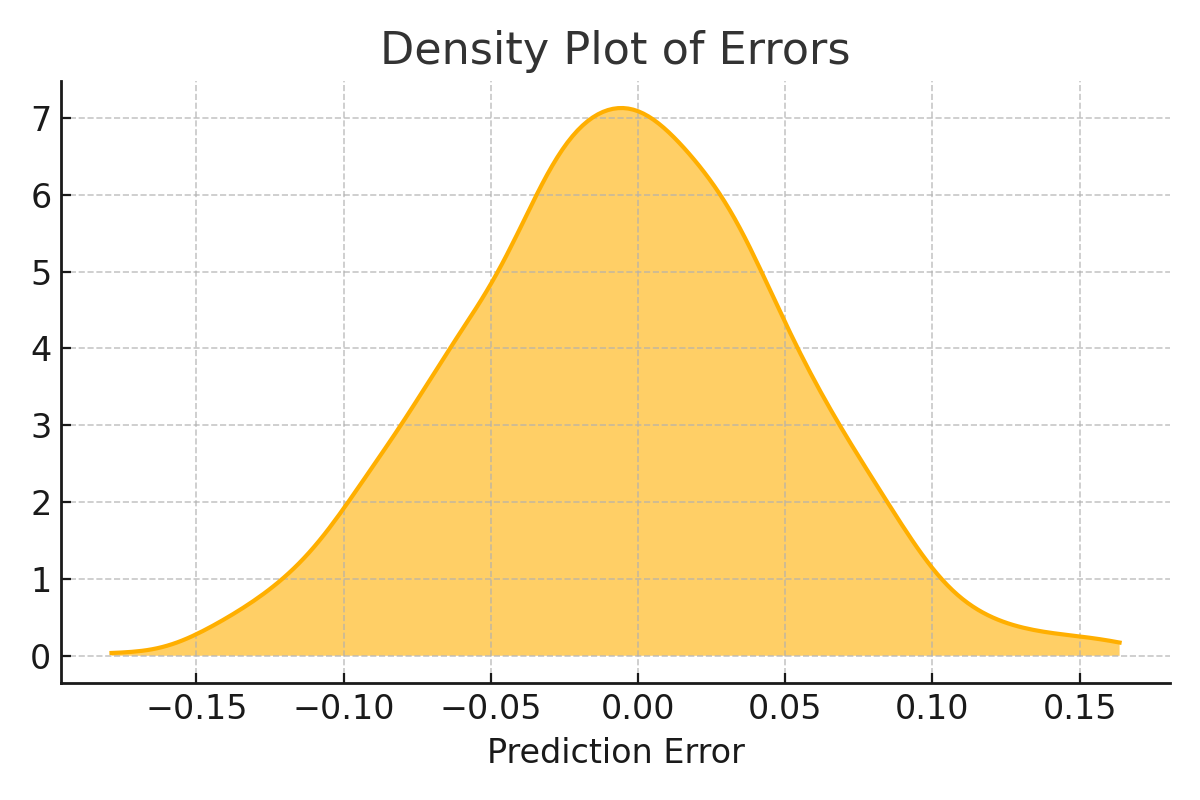 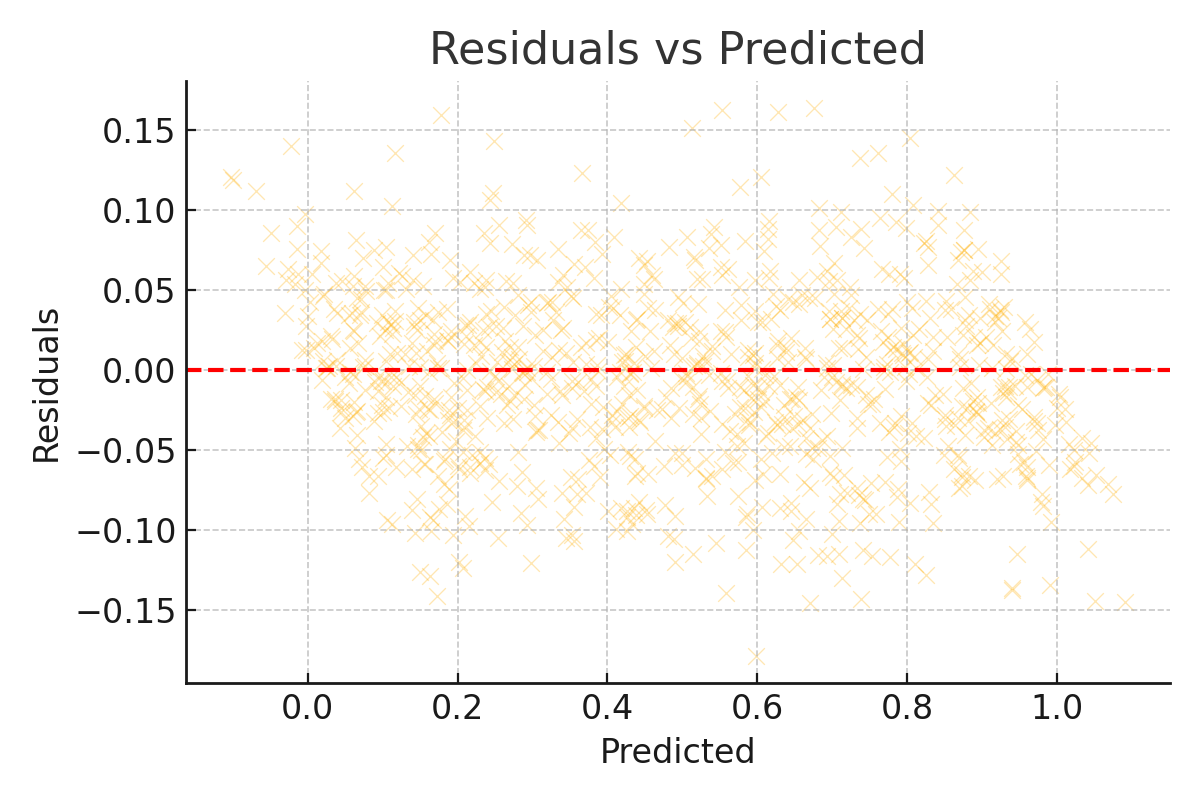 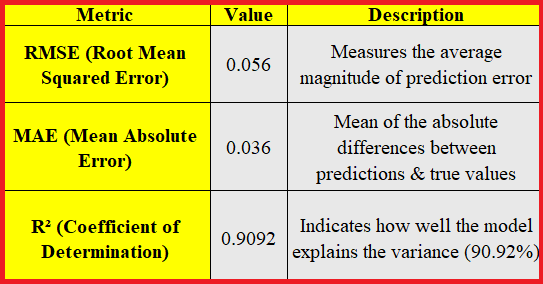 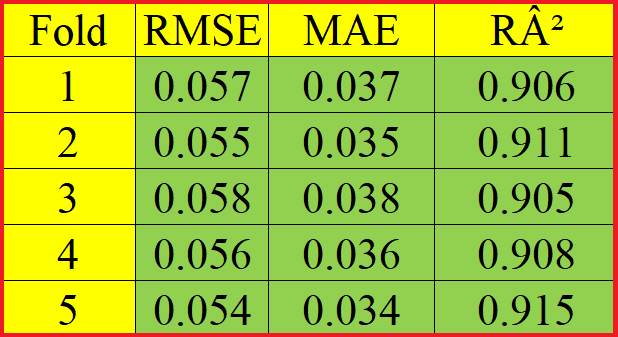 11
SVM model structure
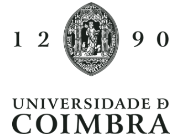 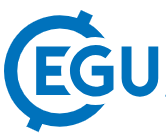 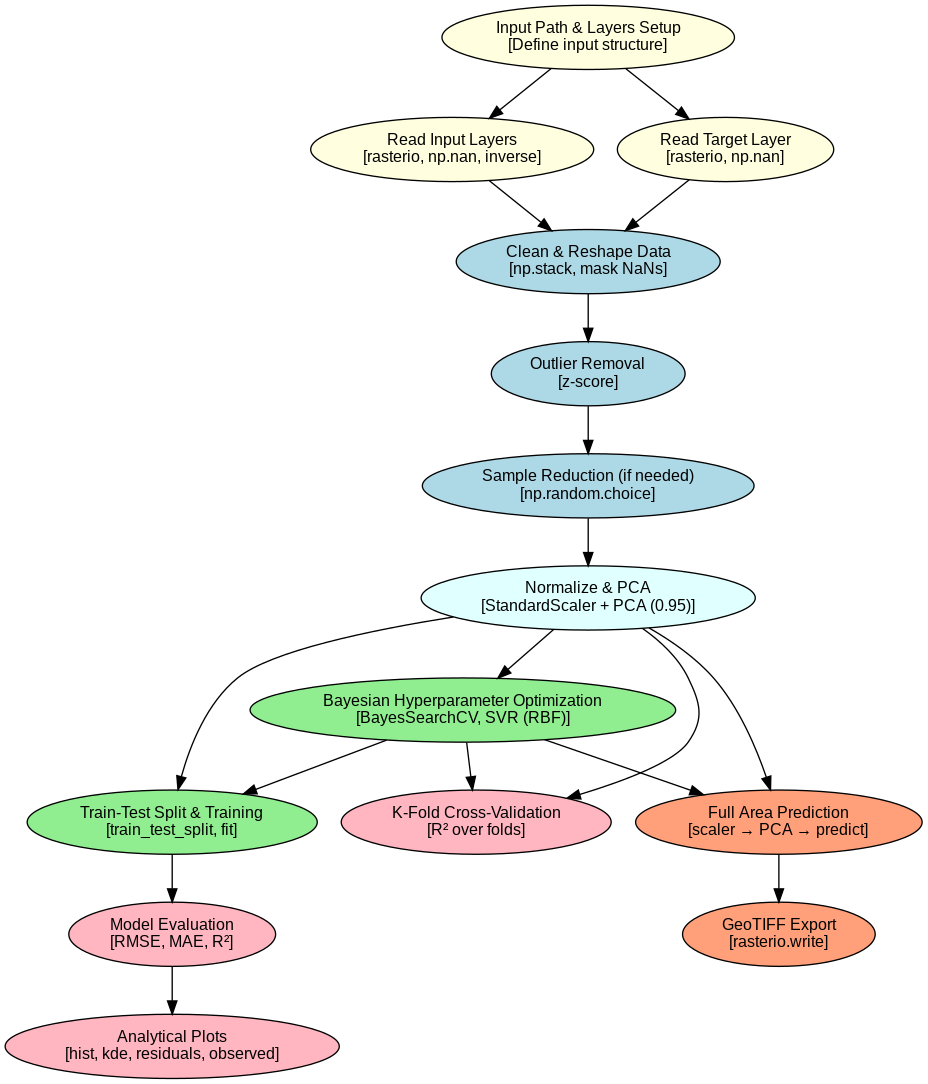 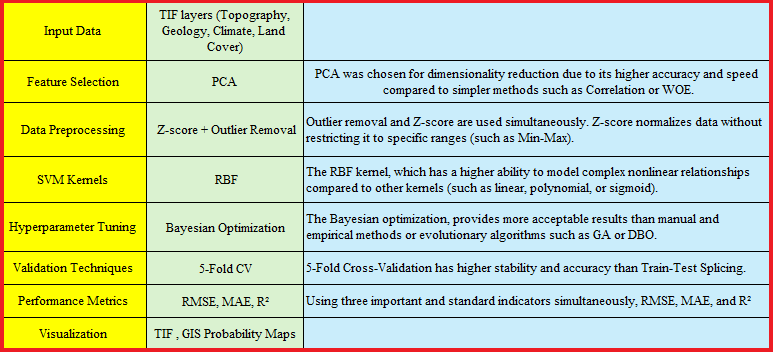 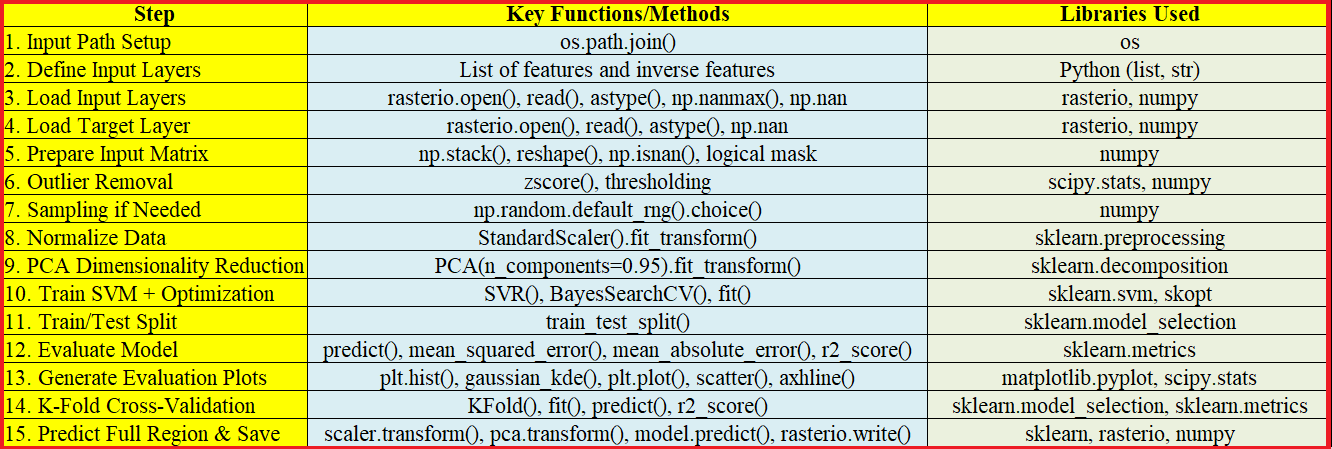 12
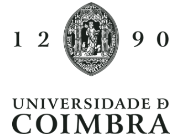 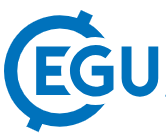 SVM model validation and evaluation results
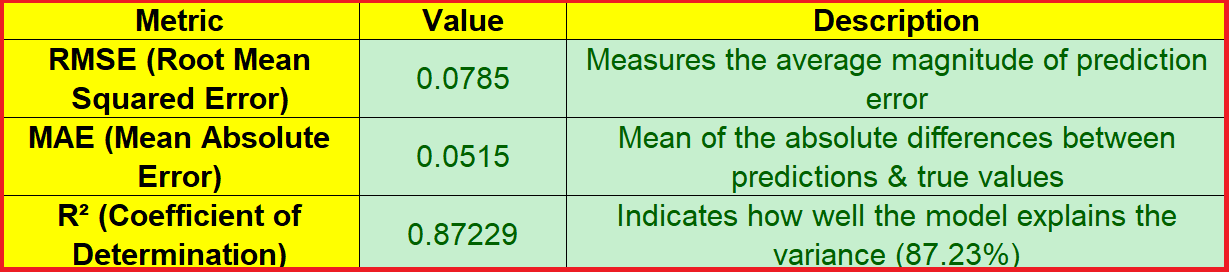 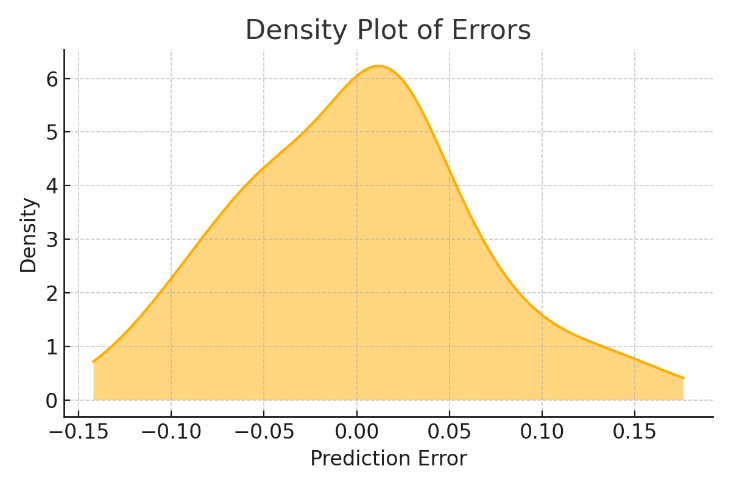 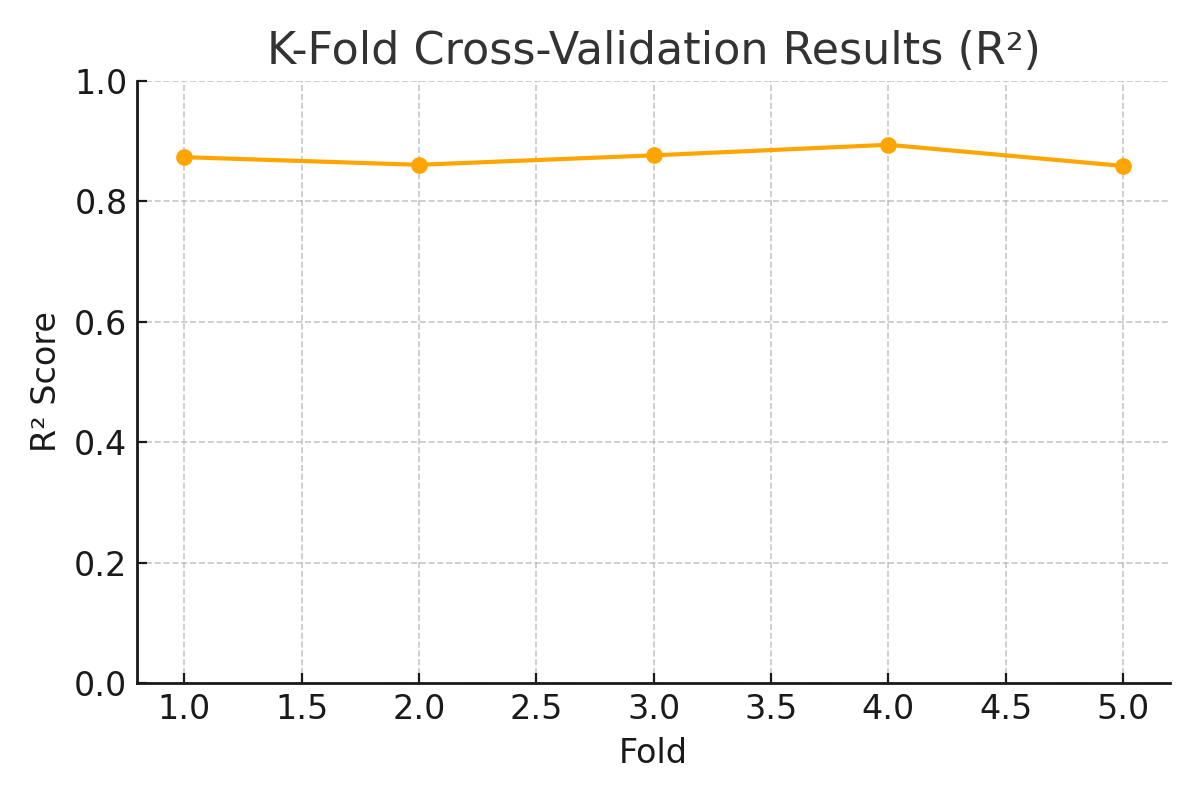 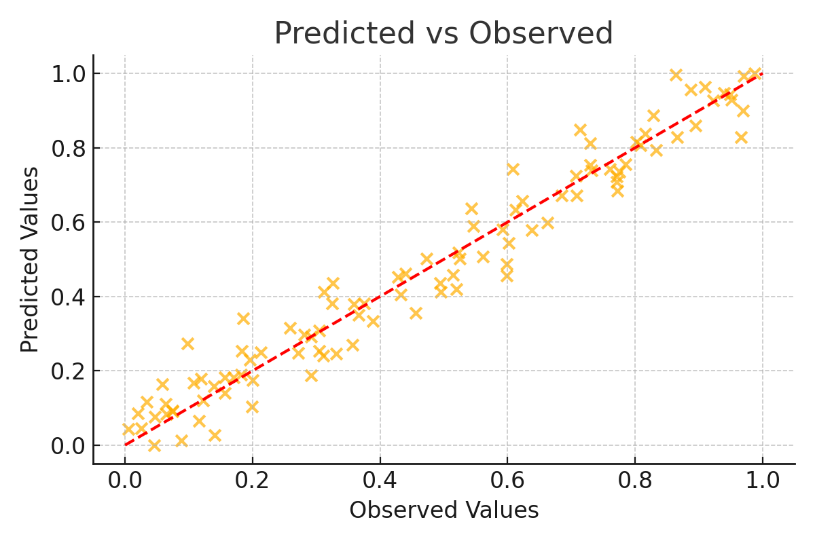 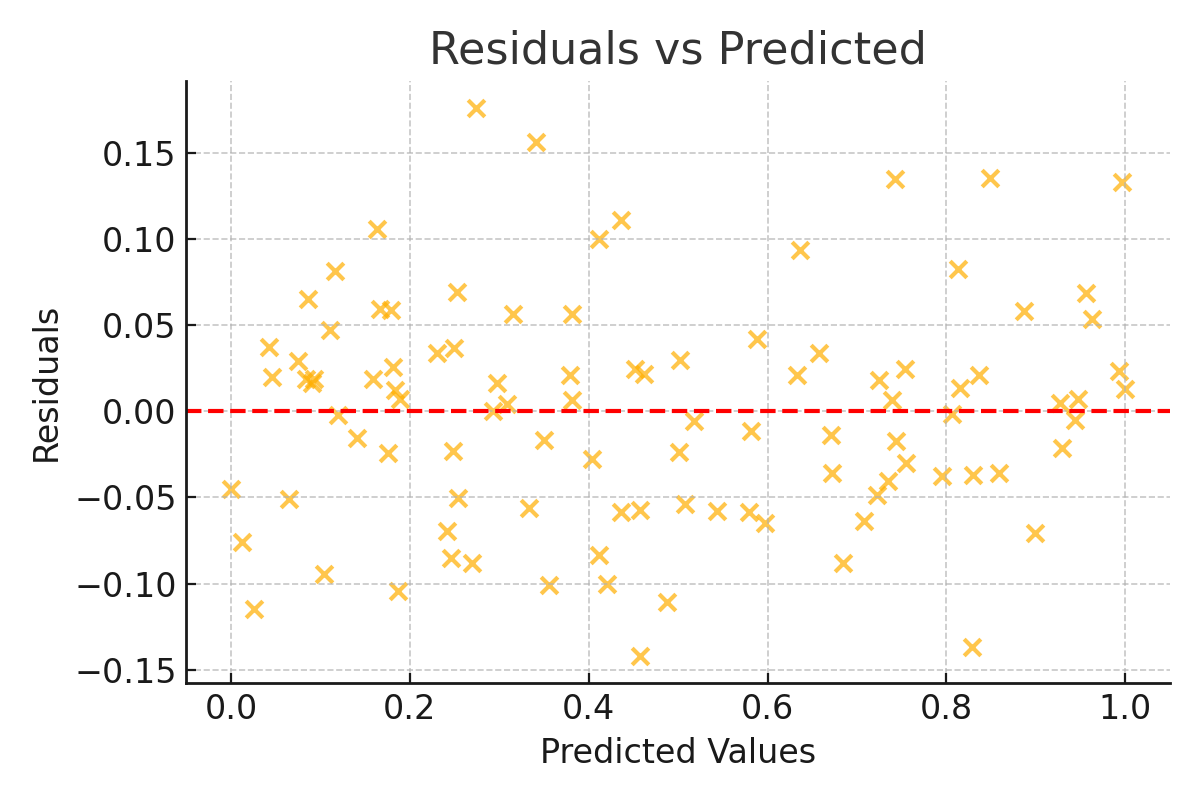 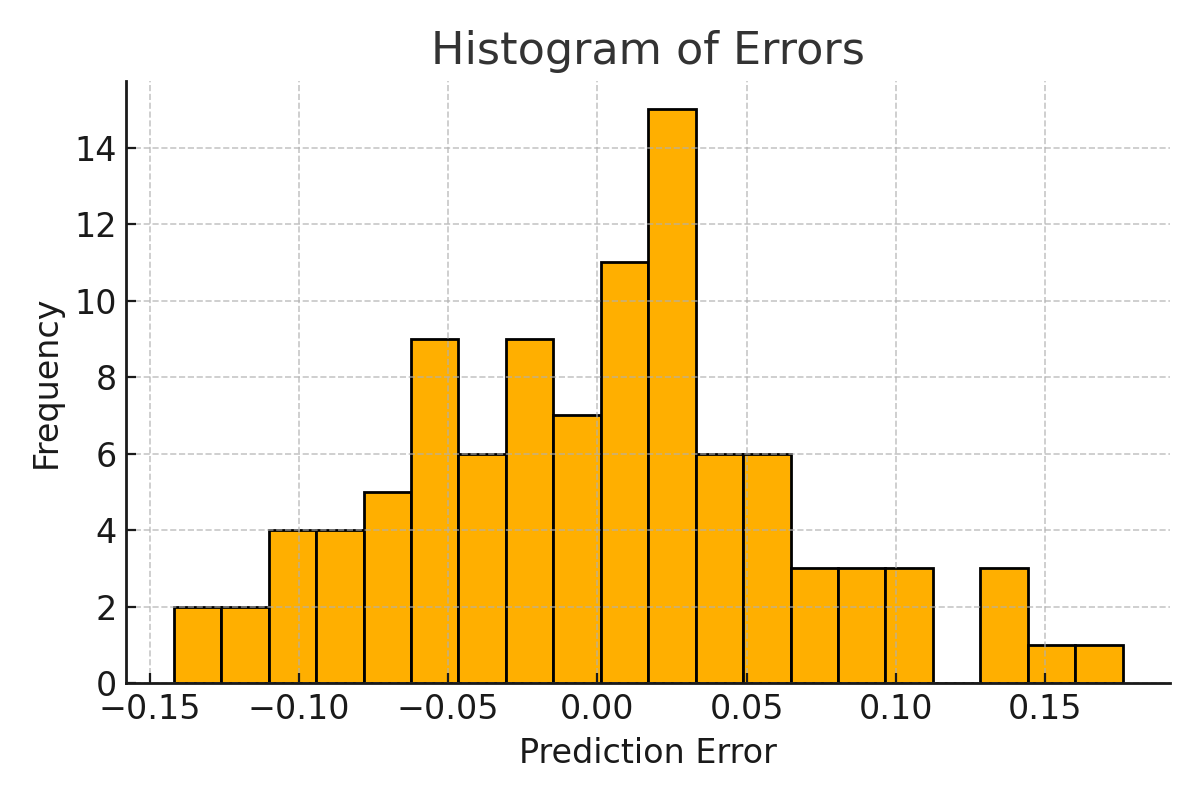 13
Hybrid model structure
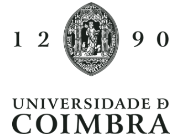 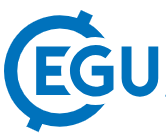 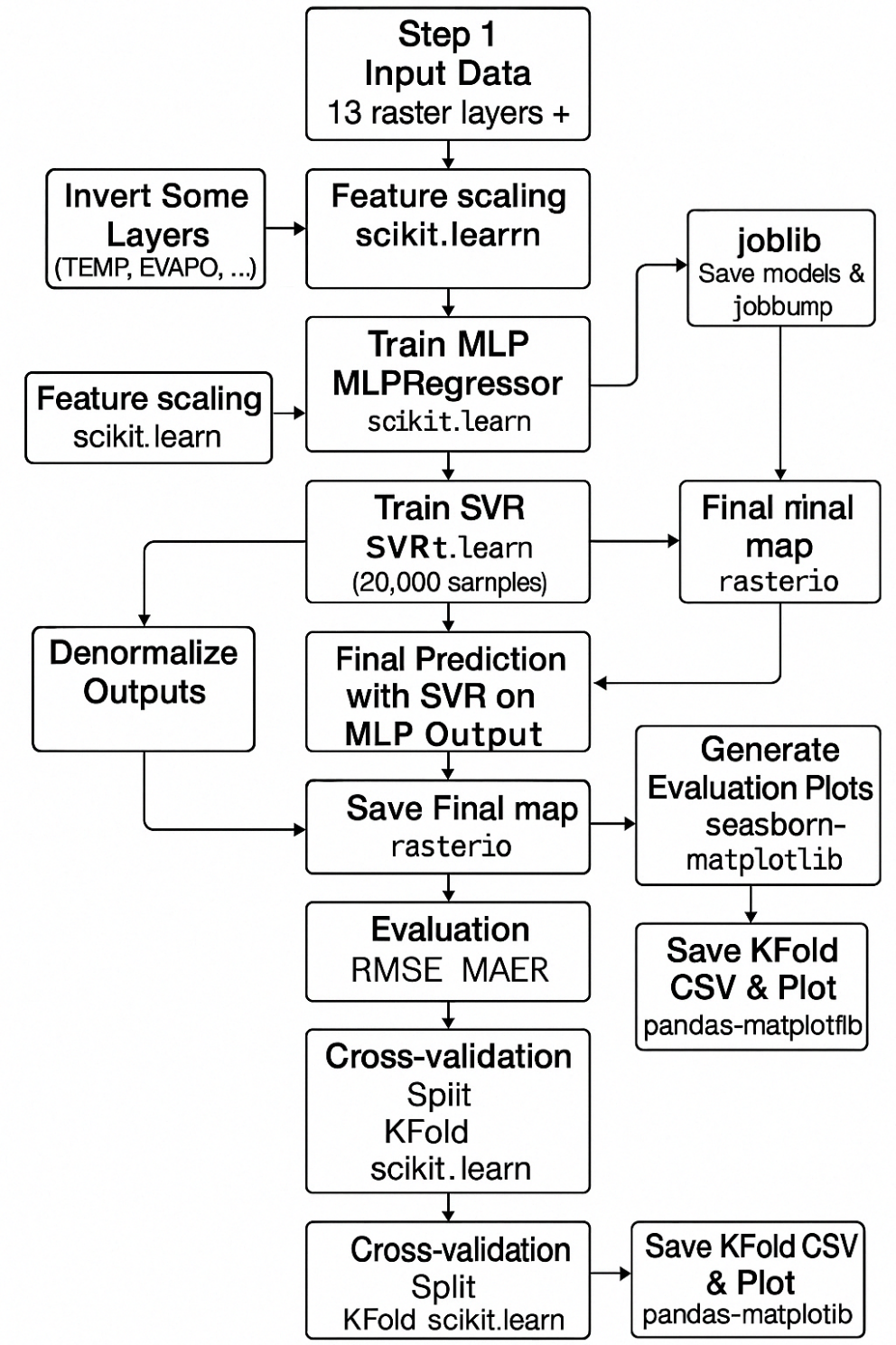 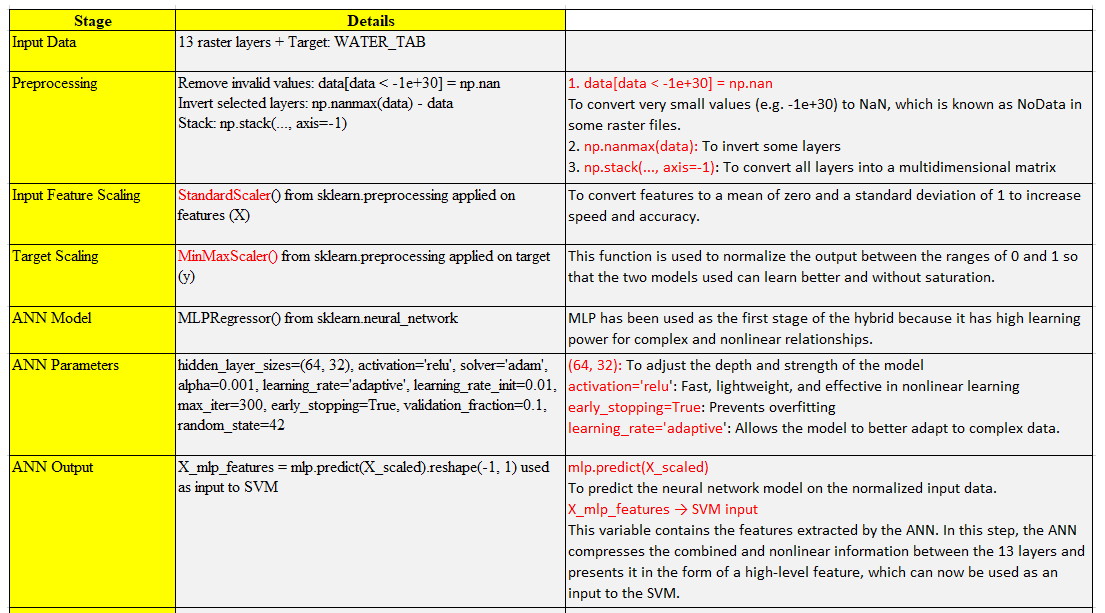 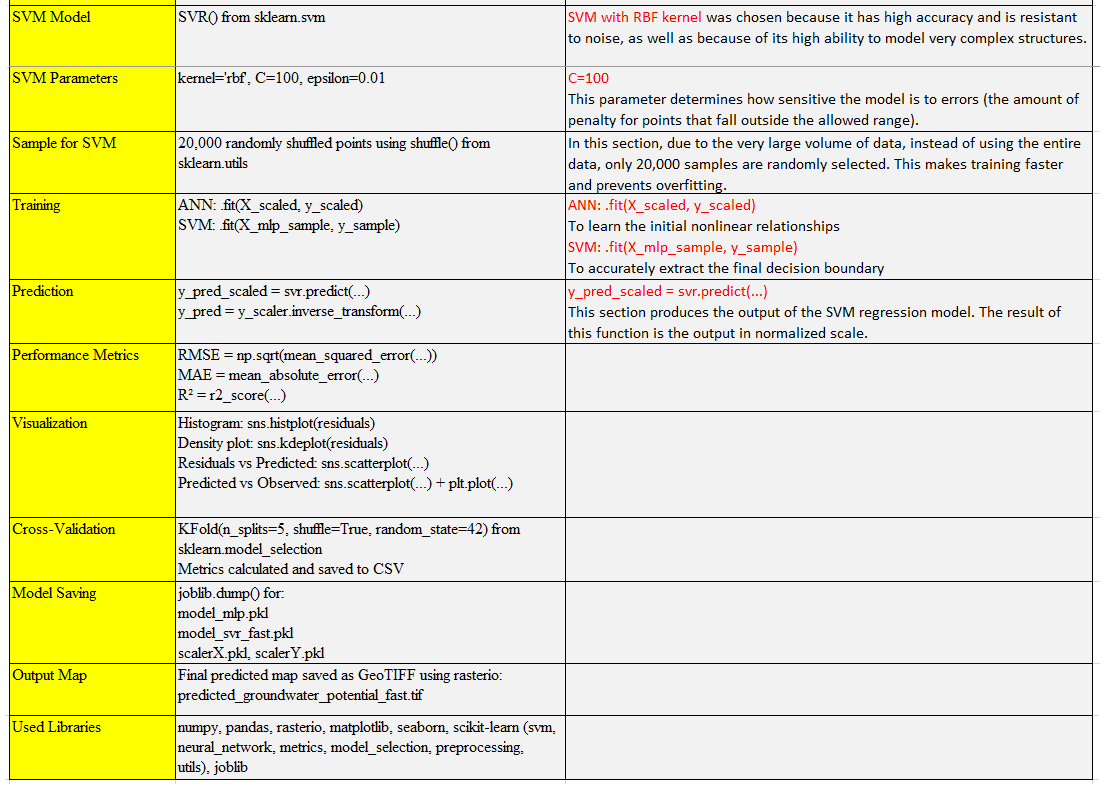 14
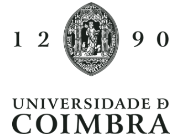 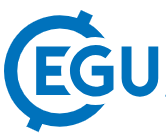 Hybrid model validation and evaluation results
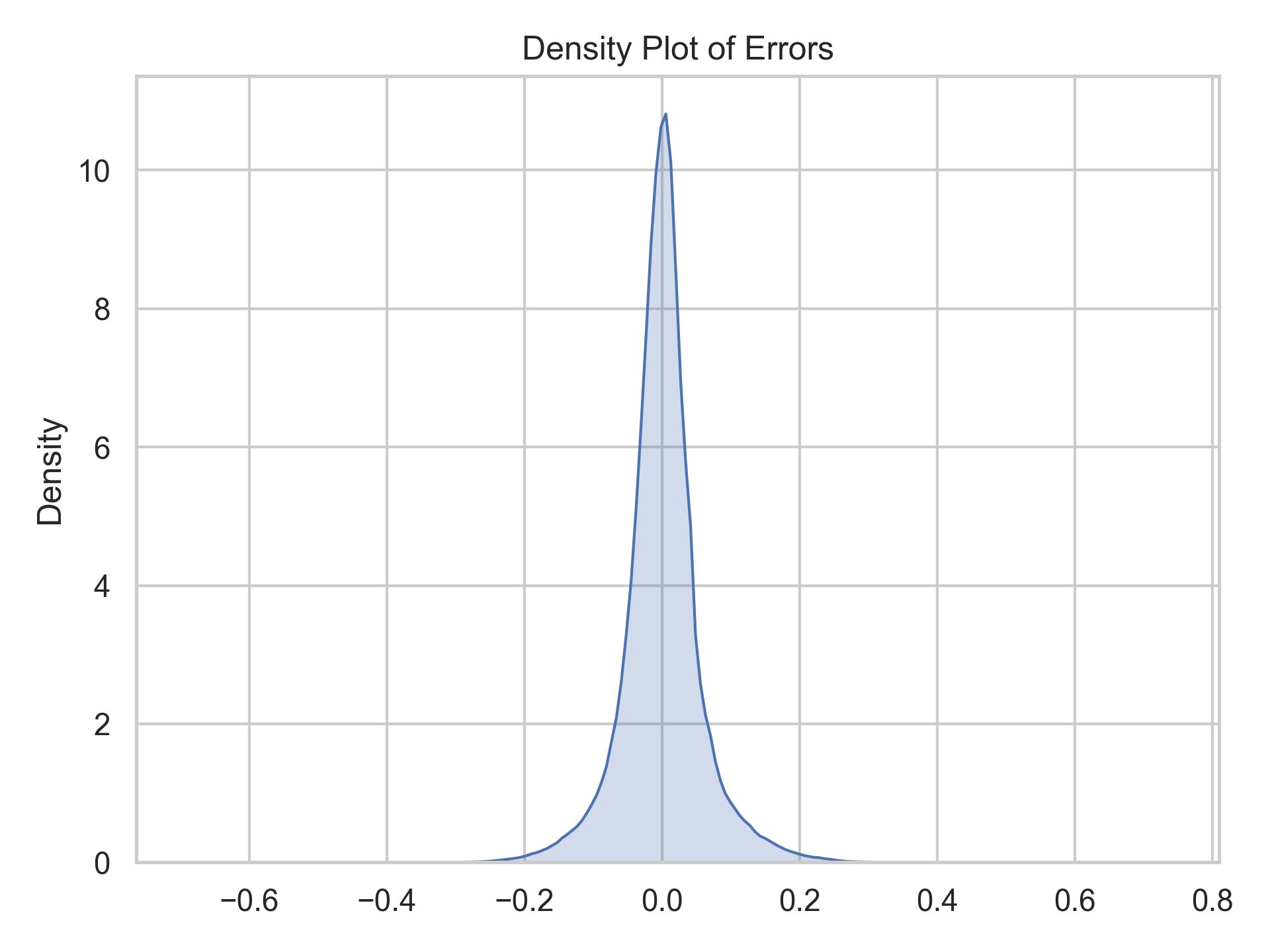 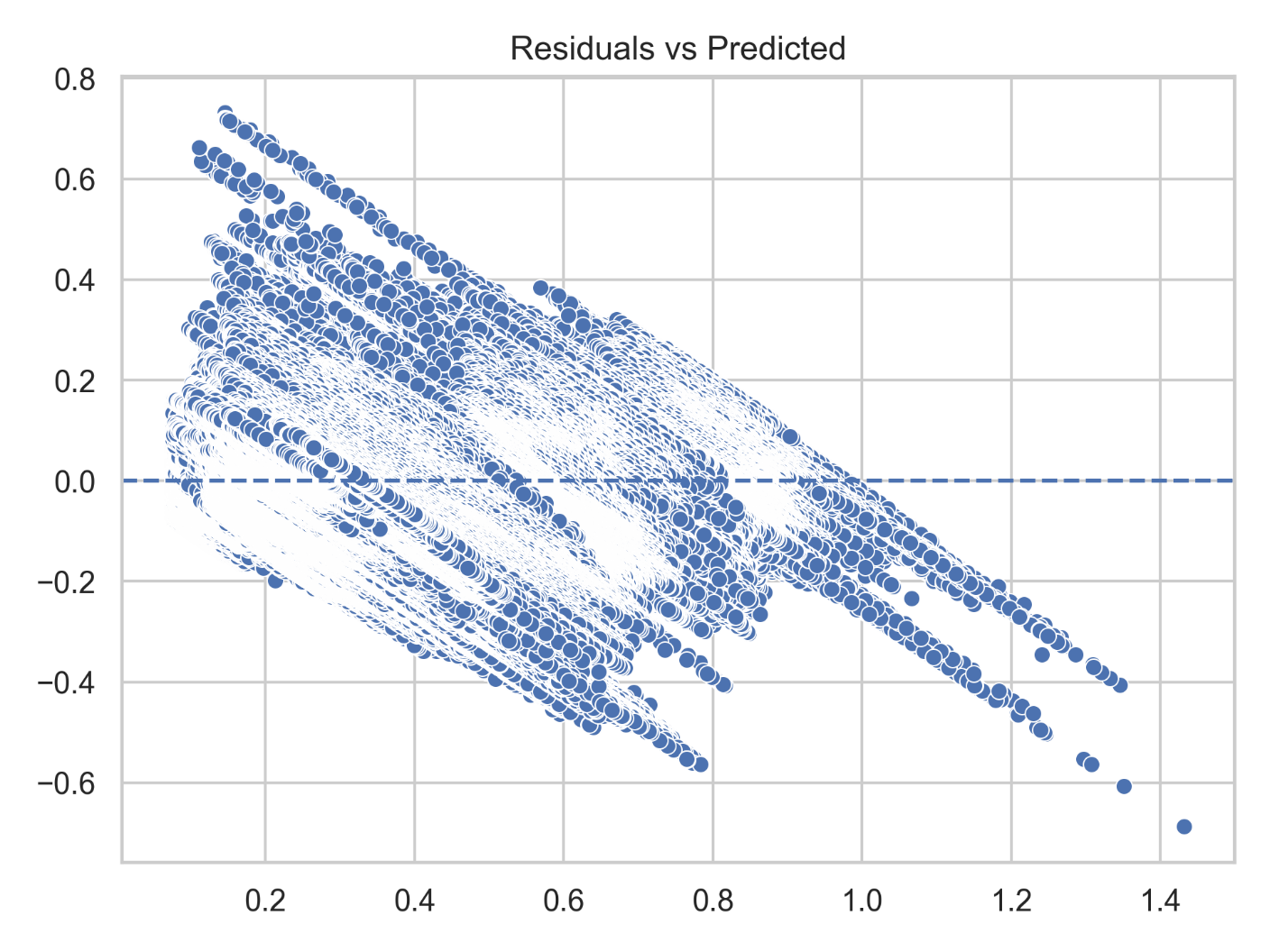 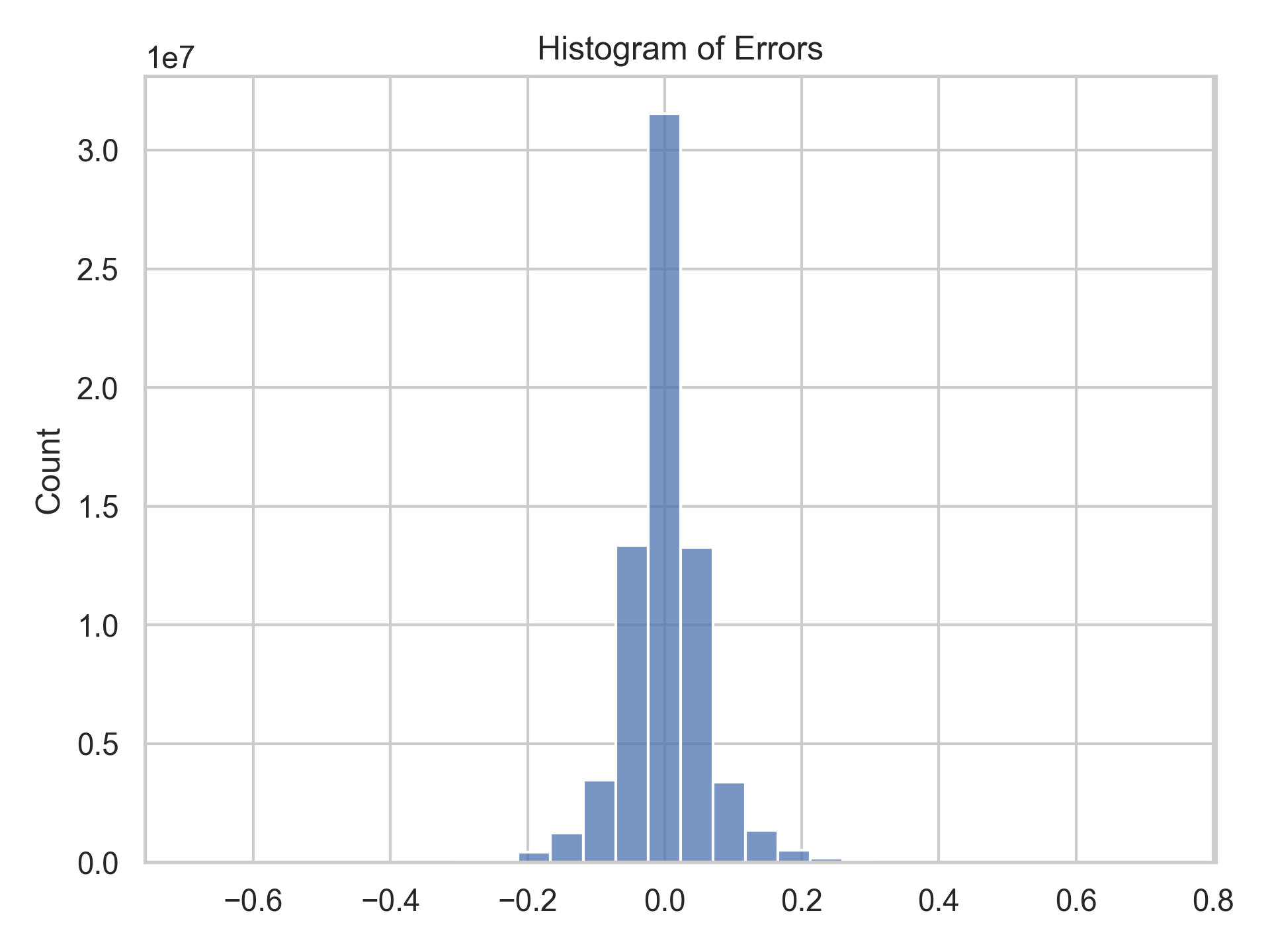 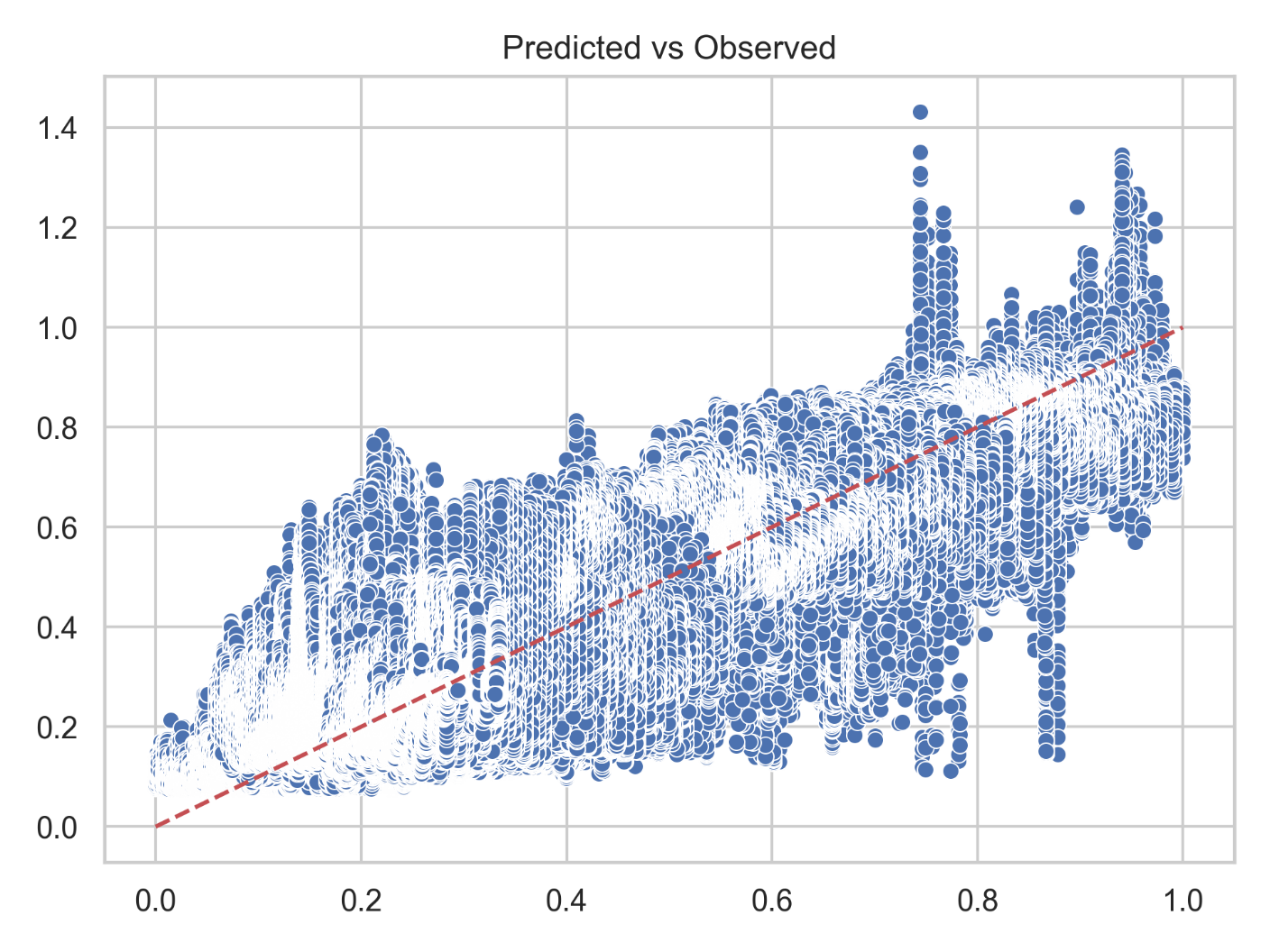 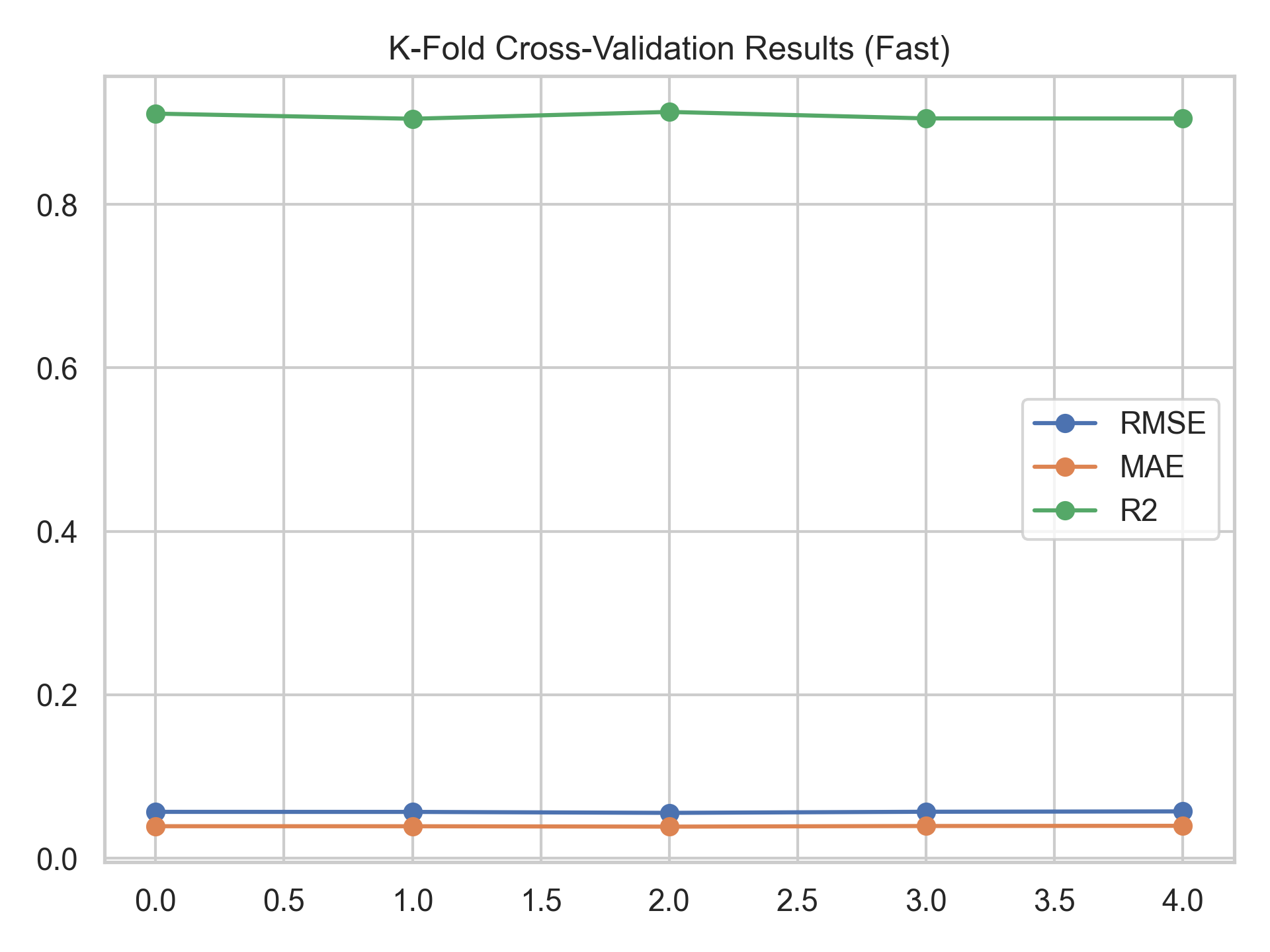 15
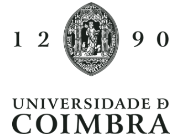 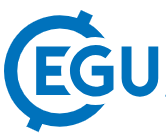 16
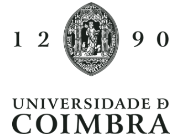 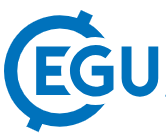 Comparison of Groundwater Potential Mapping Using SVM and ANN (MLP)
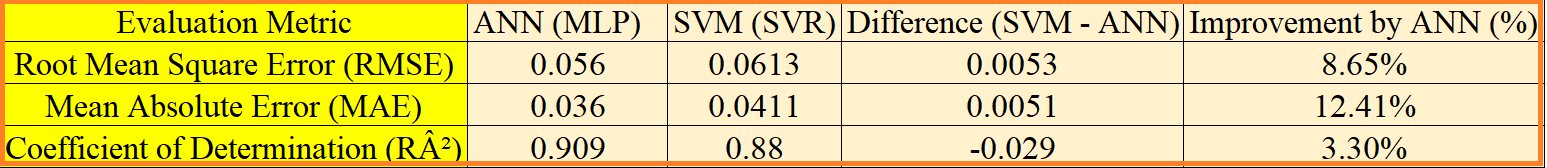 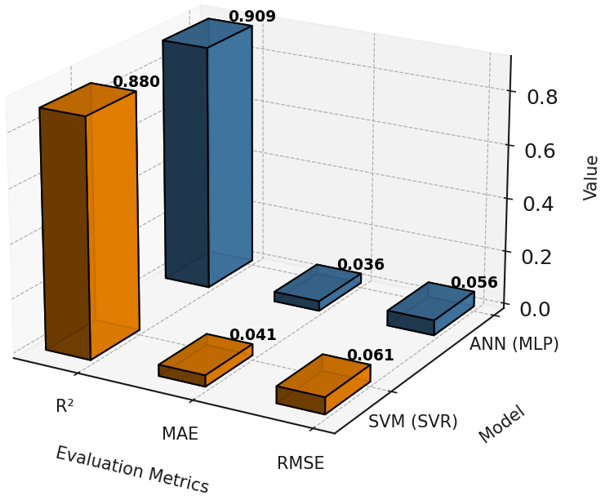 17
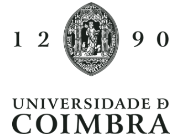 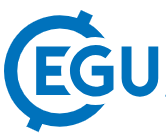 Final maps (ANN vs SVM)
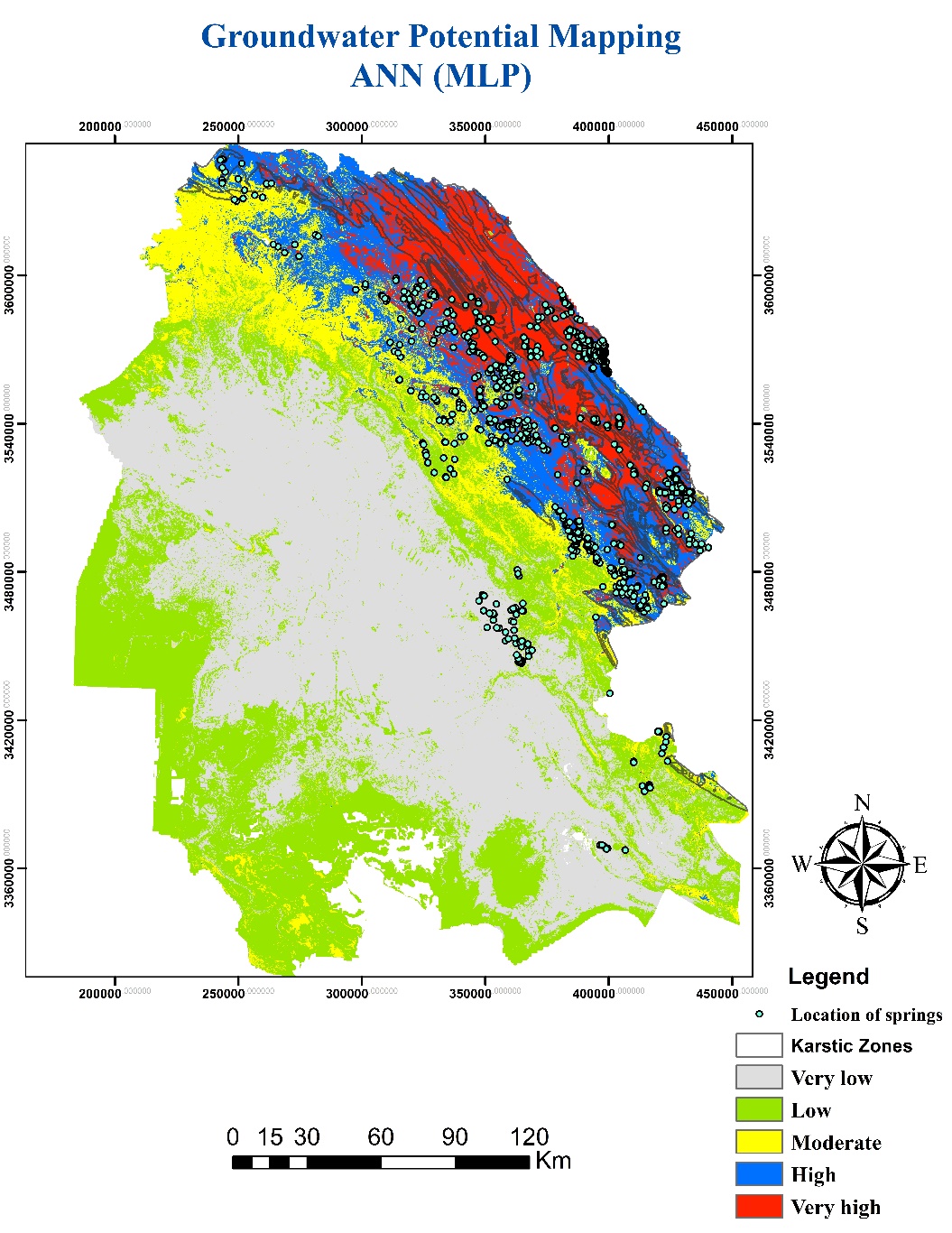 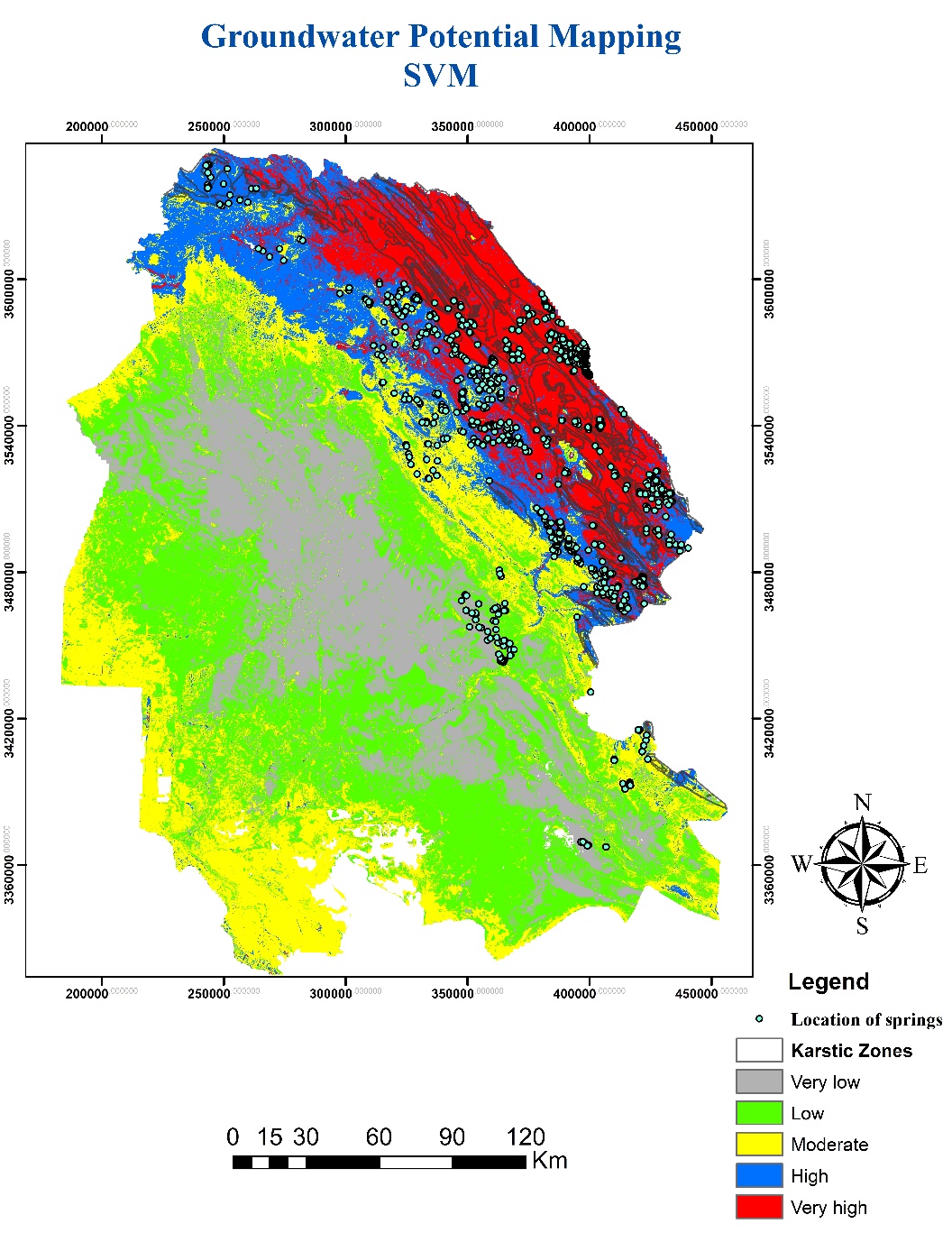 18
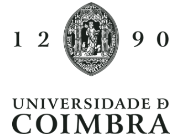 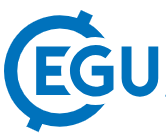 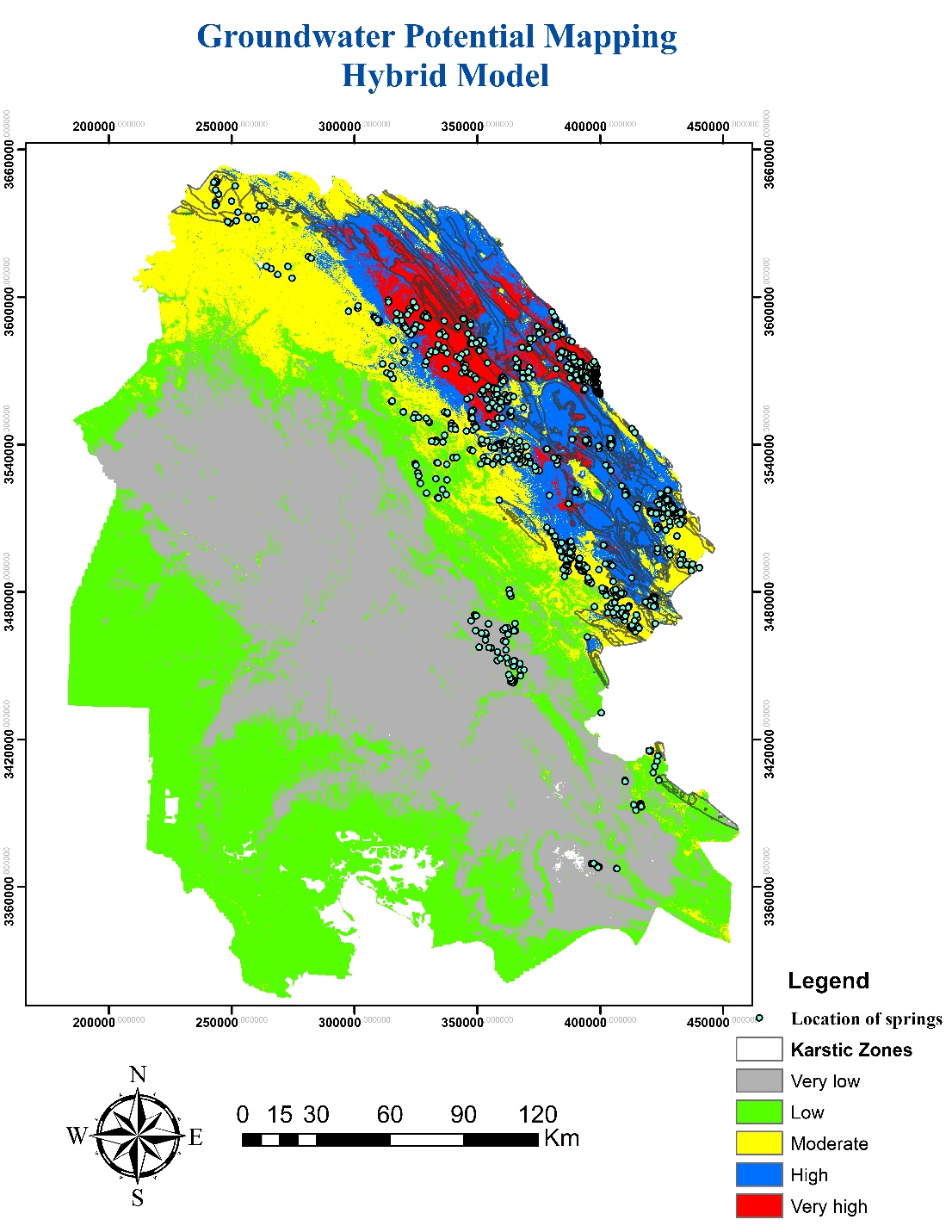 19
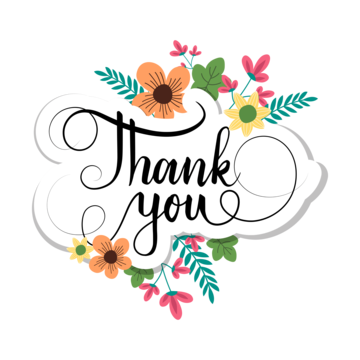 20